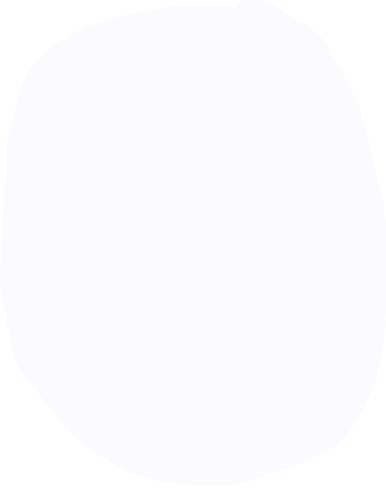 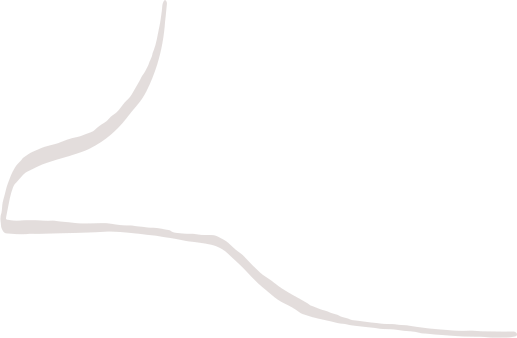 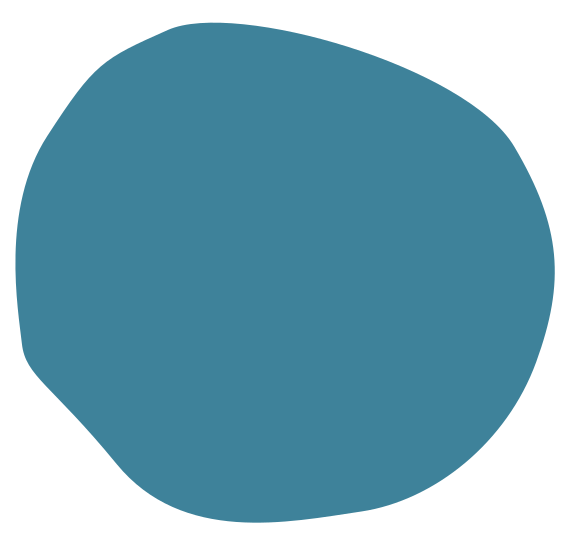 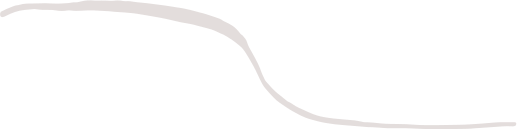 No Wrong Door: Reinventing Primary Care to Respond to Depression and Suicide Risk
BY PRAXIS HEALTH
2022 OREGON SUICIDE PREVENTION CONFERENCE
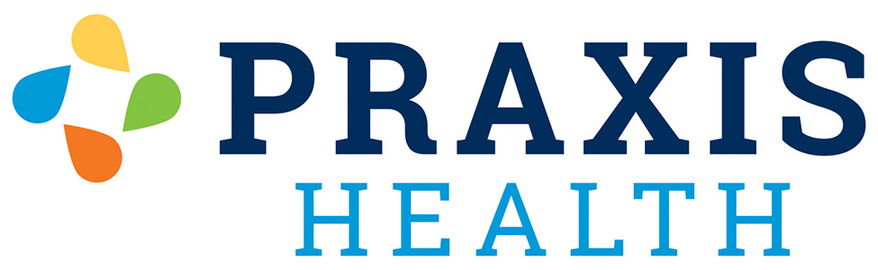 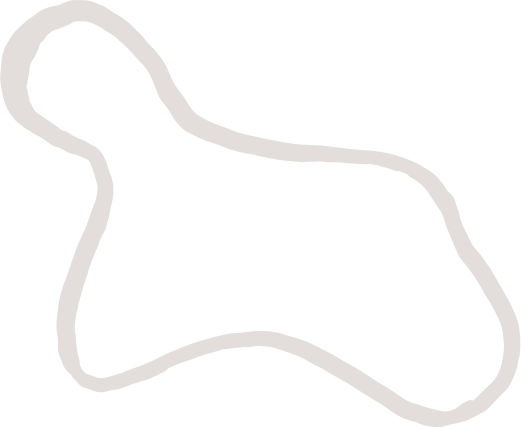 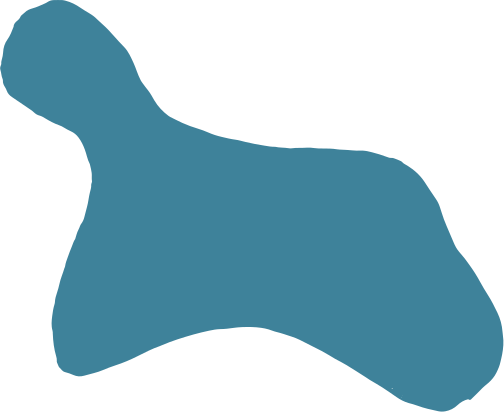 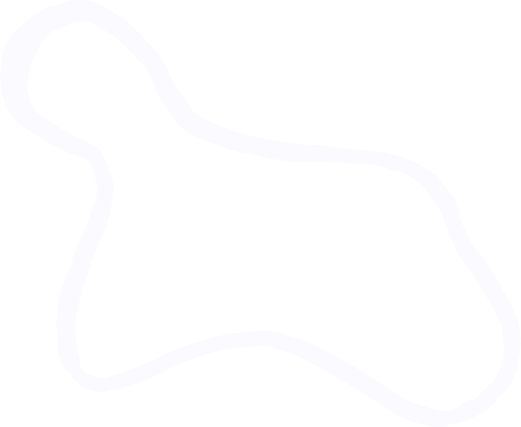 Something to chew on:
Create a version of primary care that helps patients feel like they have come to the right place for any problem.
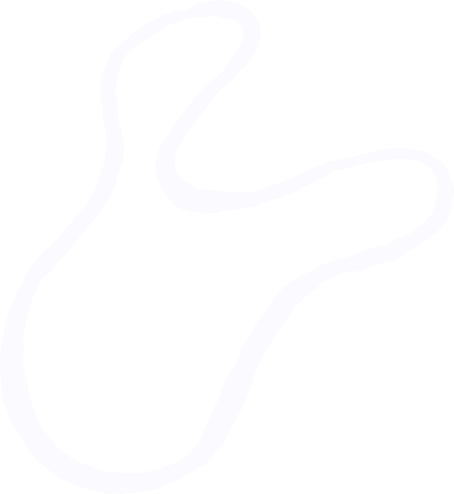 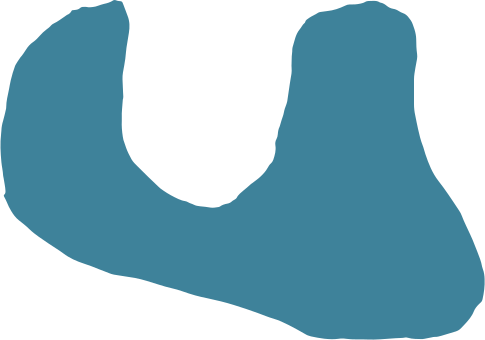 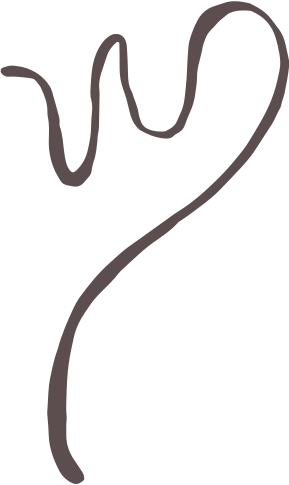 Suicide Prevention in Primary Care
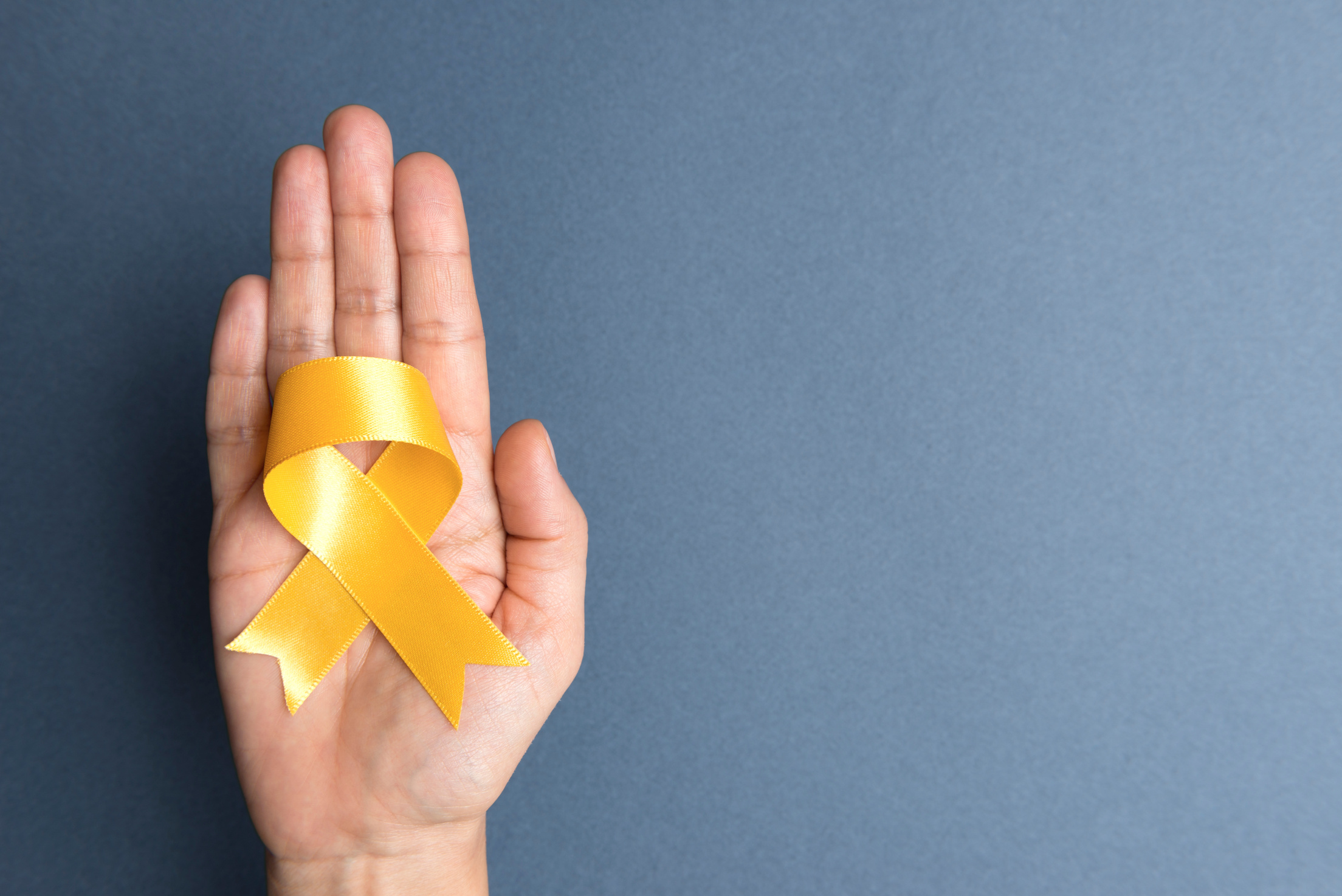 Introductions
Importance of Primary Care
Universal Screening
Multidisciplinary Teams and Navigation
Access and Workflow
Financial Sustainability
Summary and Next Steps
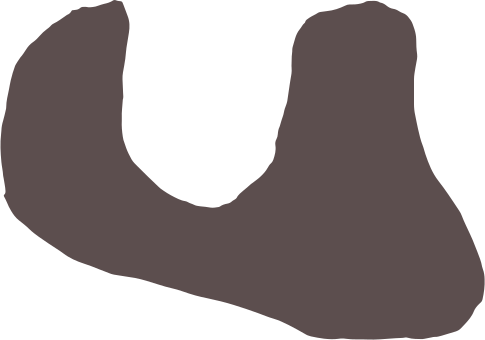 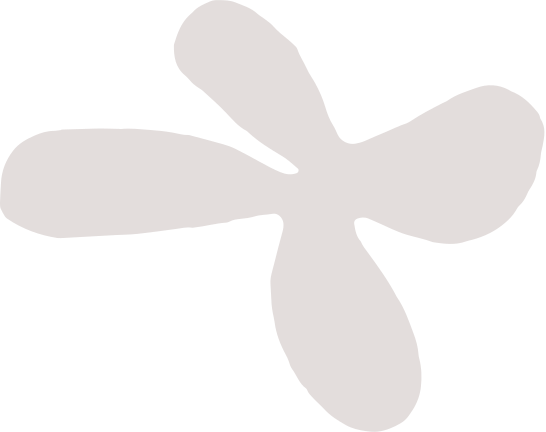 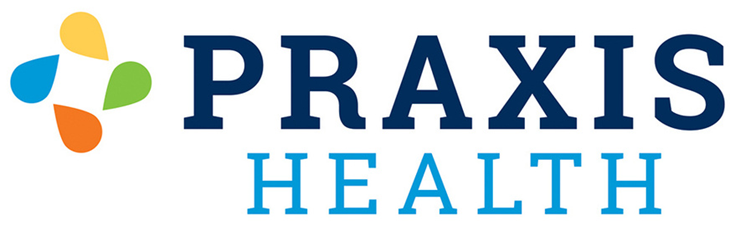 Primary Care Centric Group Practice

Family Owned

Over 200 Physicians
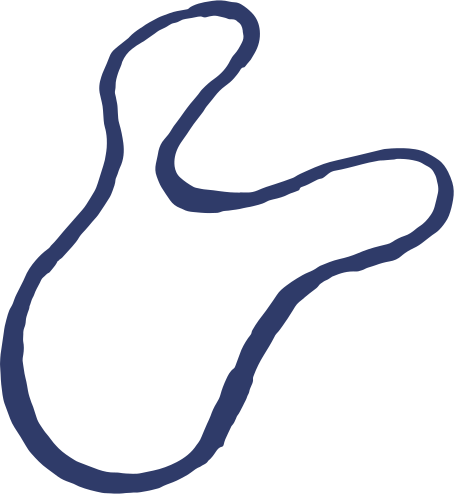 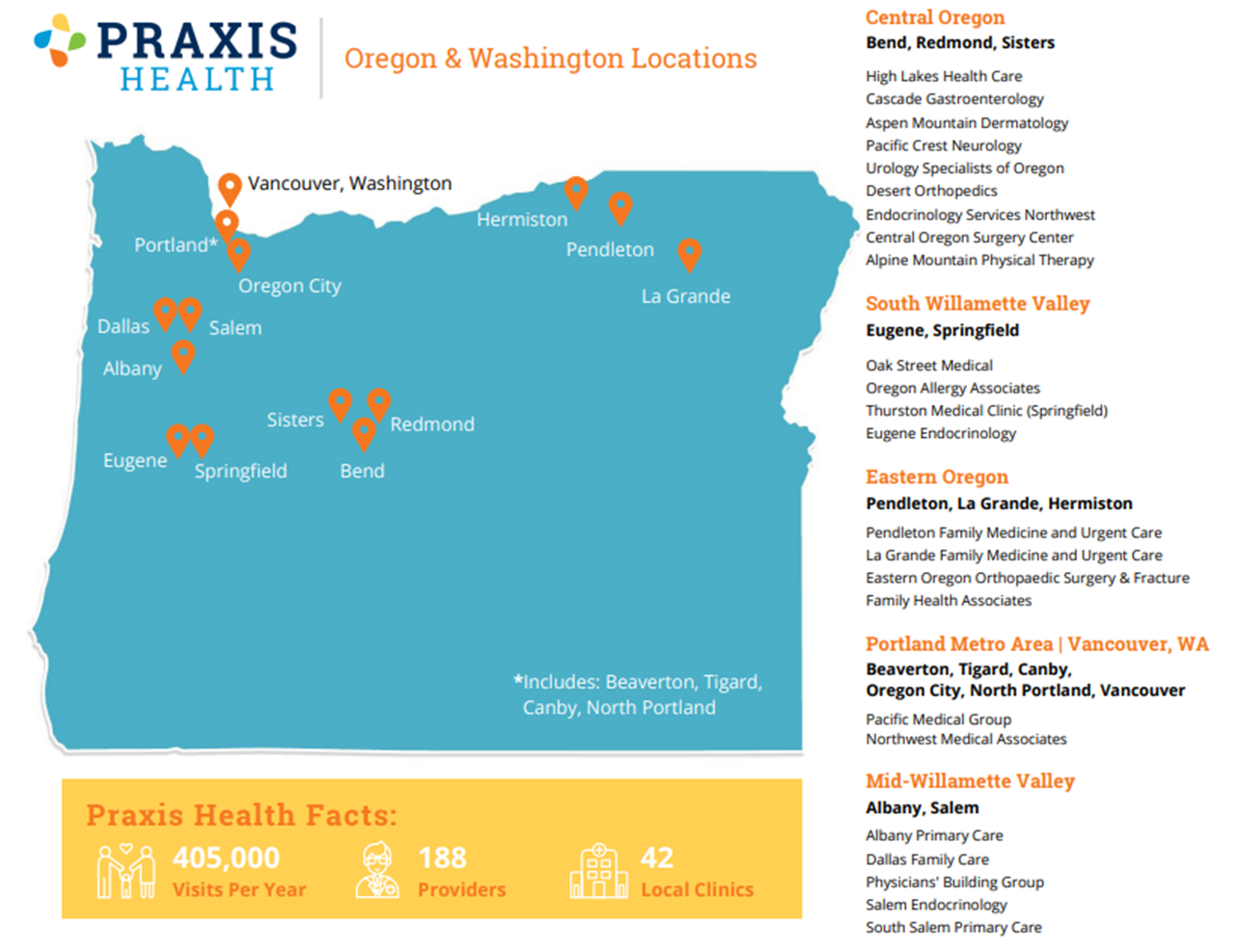 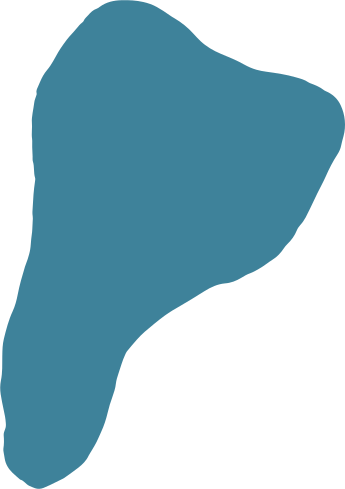 Licensed Psychologist
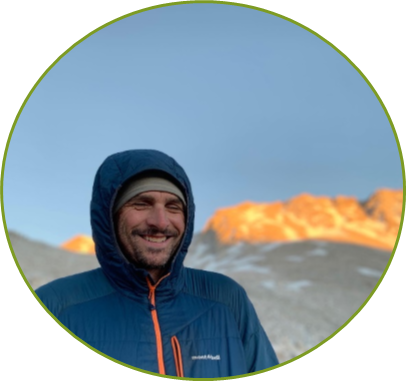 20 years experience in primary care psychology
Jason Prinster, PhD
4 years at Praxis Health
Passionate about promoting access and decreasing mental health stigma
Director of Primary Care Behavioral Health
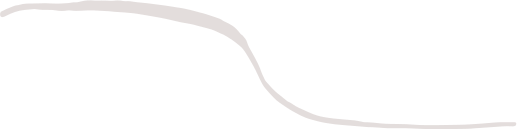 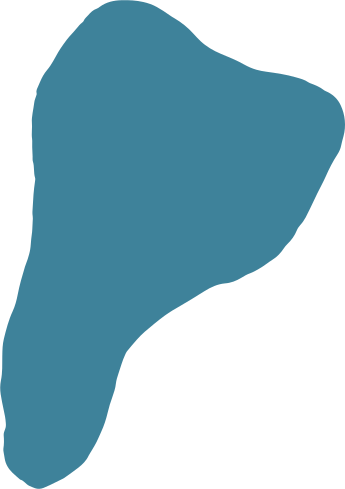 22 years as a practicing family physician

5 years as medical director for Praxis Health

Passionate about caring for the whole person
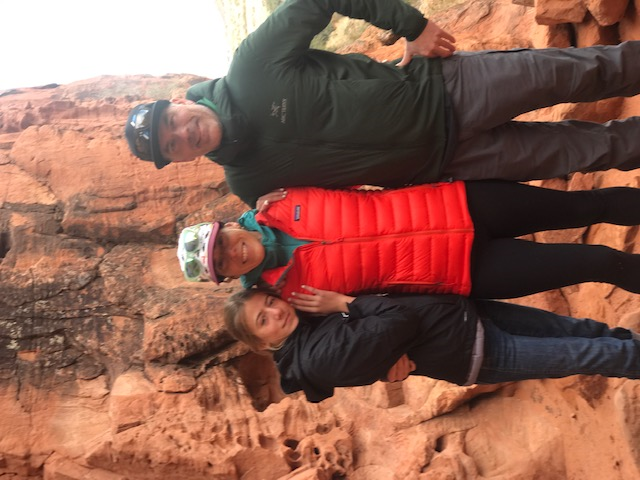 Jessica Morgan, MD
Family Practice Physician
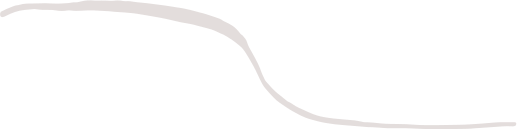 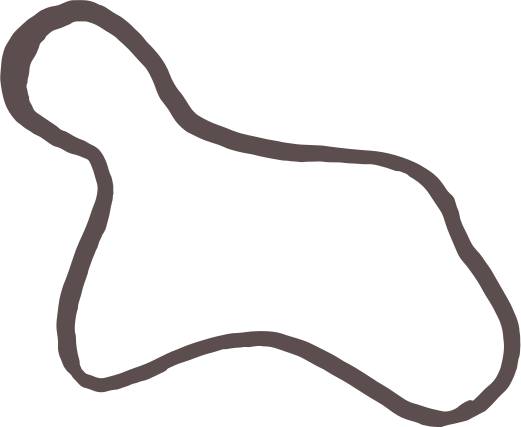 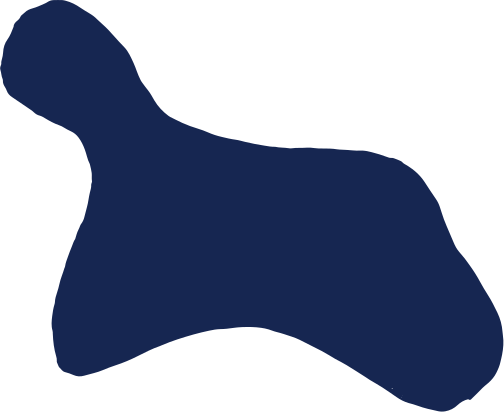 Not a shortage of MH providers
4,837 licensed providers
886 prescribers
250 active primary care providers per 100,000 people

600 active MH providers per 100,000 people
Shortage or Access Problem?
Primary care emphasizes access and timely response to acuity while mental health providers push acuity to commmunity emergency room
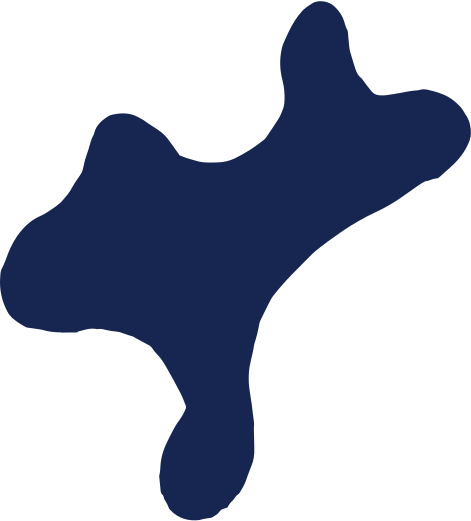 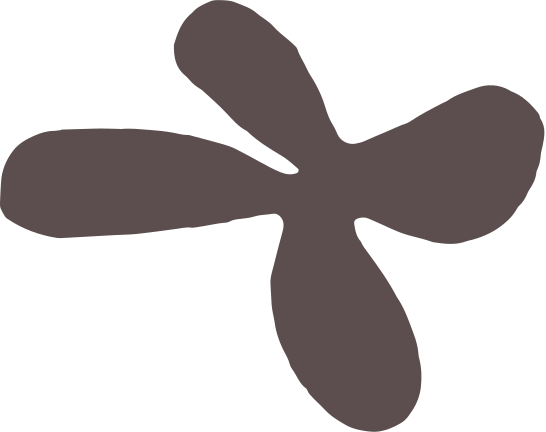 Why Primary Care?
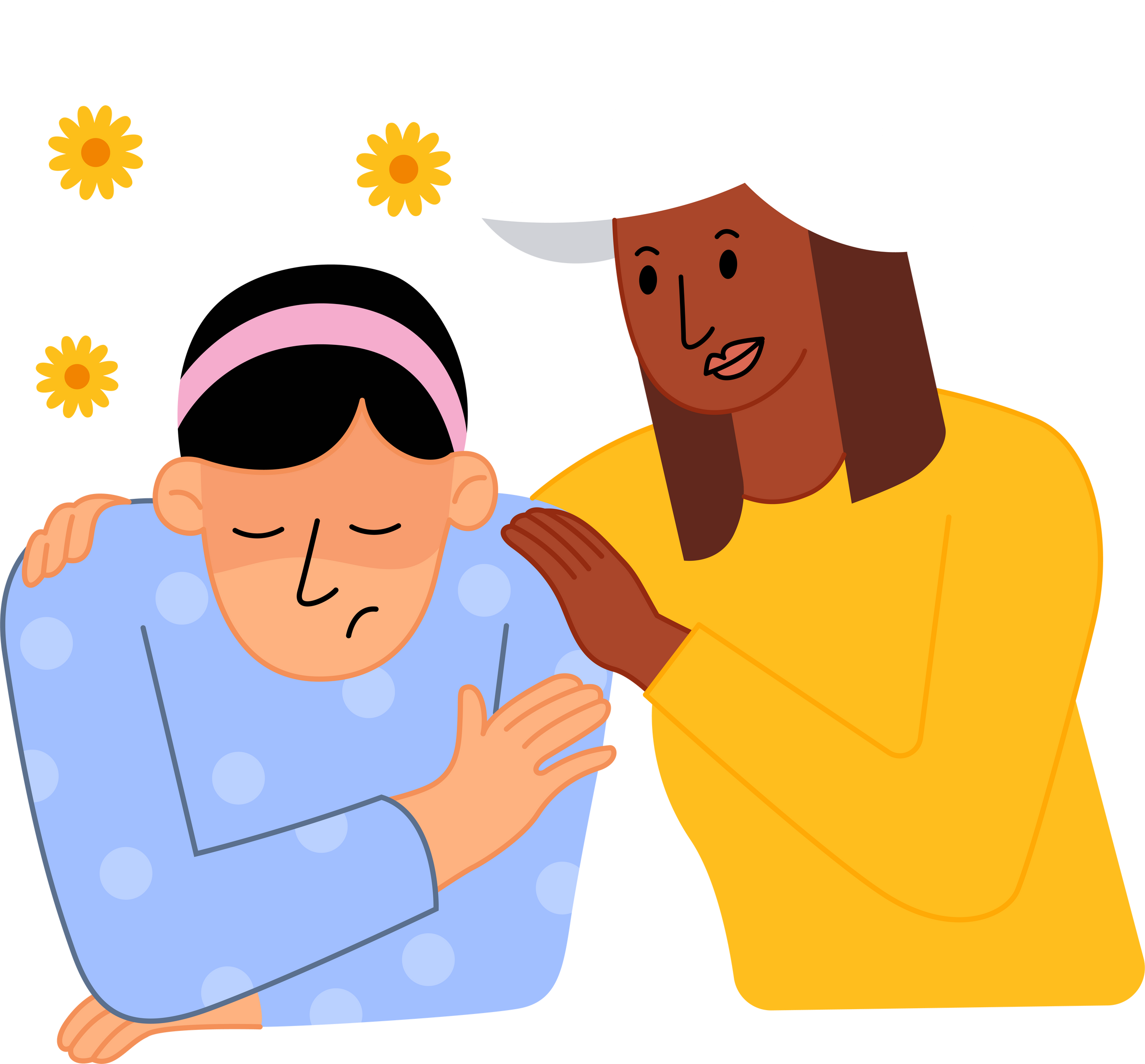 Suicide falls into a "preventable" category
2nd leading cause of death ages 10-34

4th leading cause of death ages 35-54

Overall 10th cause of death in United States

One of 3 leading causes of death in United States that is increaseing
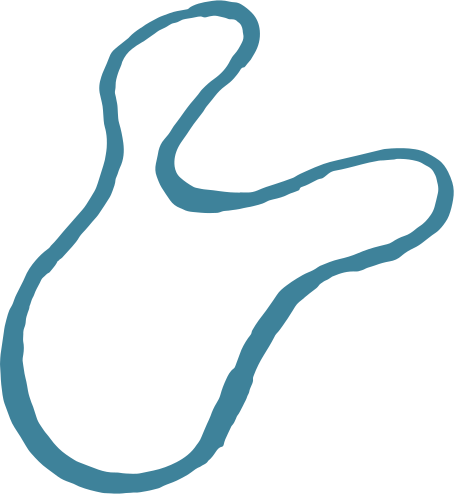 (CDC, 2018; Stone, et al., 2018)
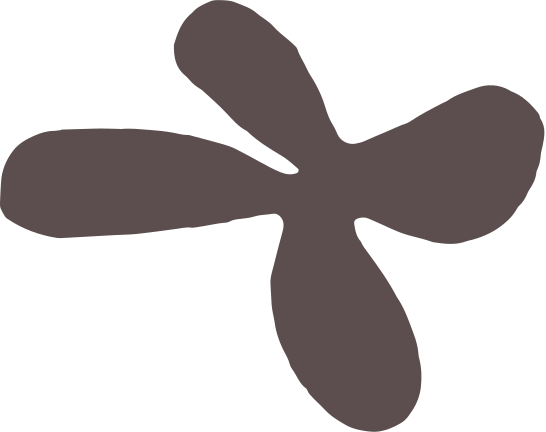 Why Primary Care?
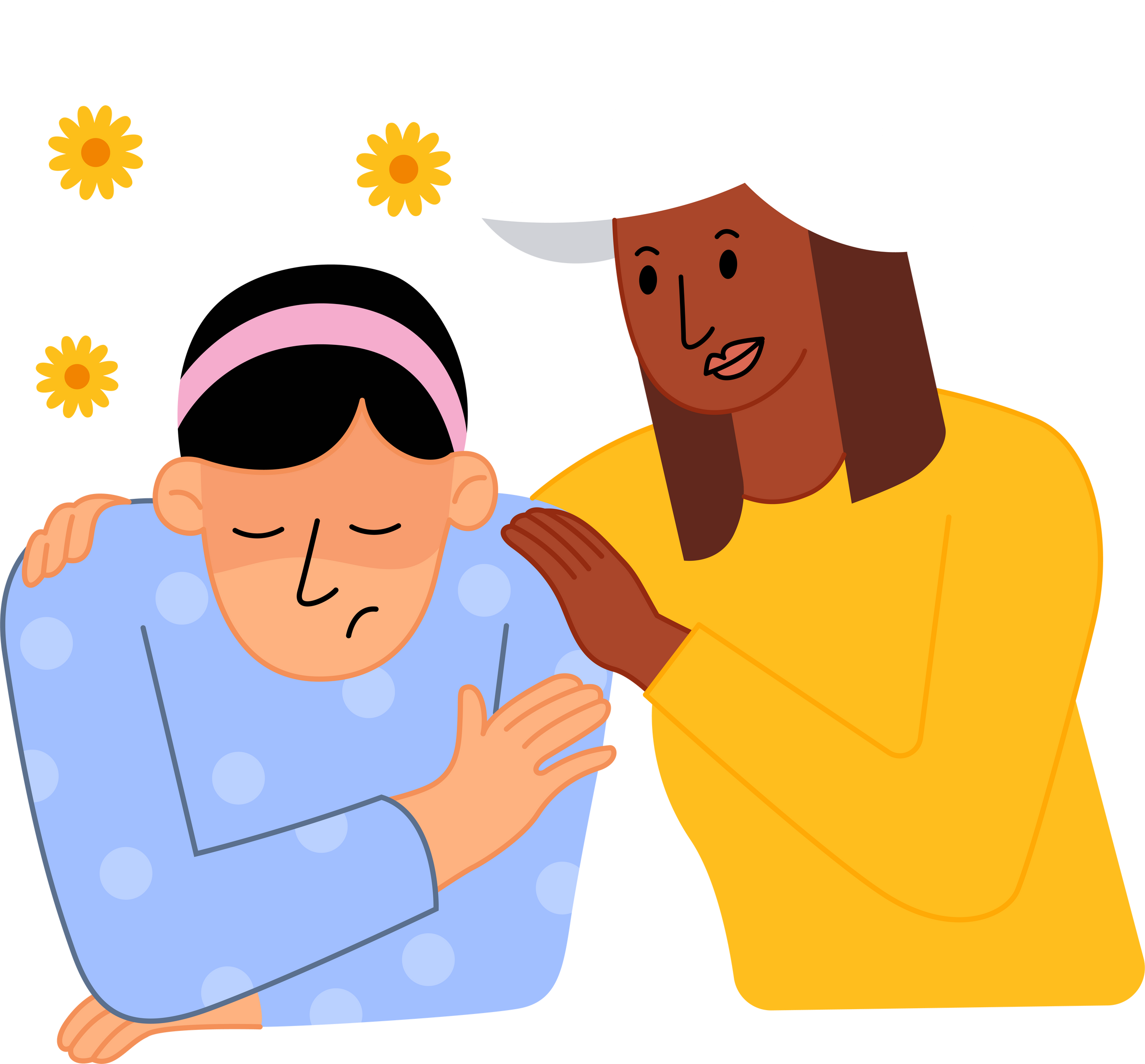 People who die by suicide are more likely to have seen a primary care provider in the previous month than any other health care provider

For a patient at risk for suicide, a visit with the primary care provider may be the only chance to access needed care - especially in rural settings

Large percentage (over 60%) of those who die by suicide in Oregon are not engaged in mental health care at the time of their death
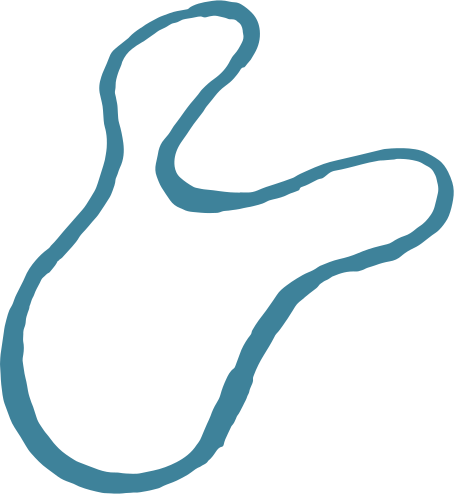 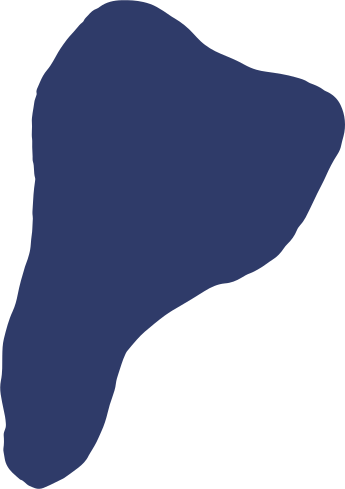 Fewer behavioral health resources in Central and Eastern Oregon
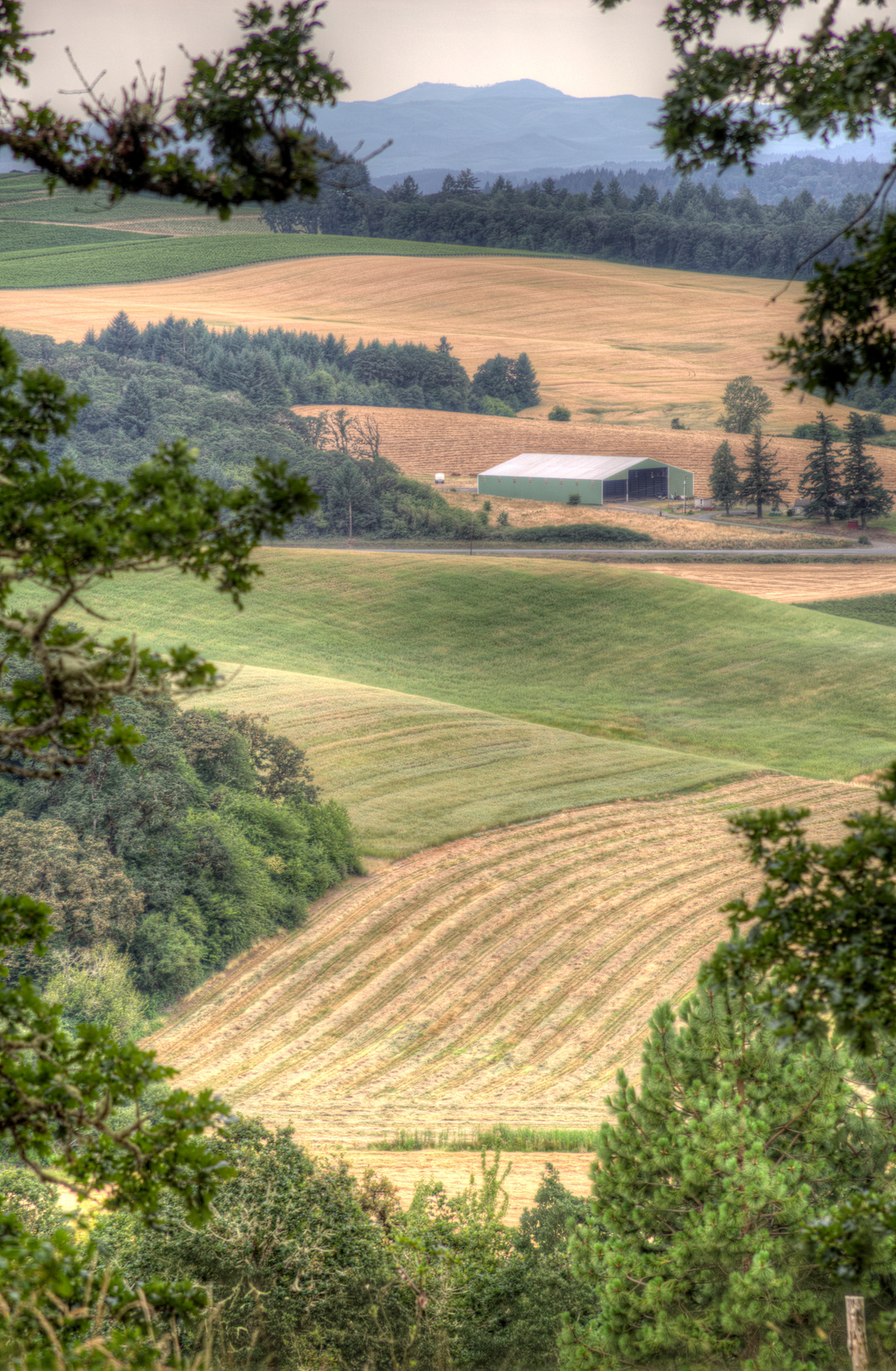 Rural Primary Care
More than 65% of rural Americans get their mental health care from their primary care provider
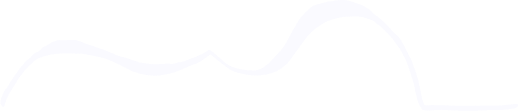 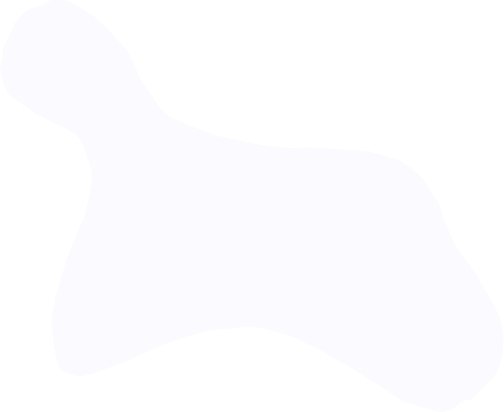 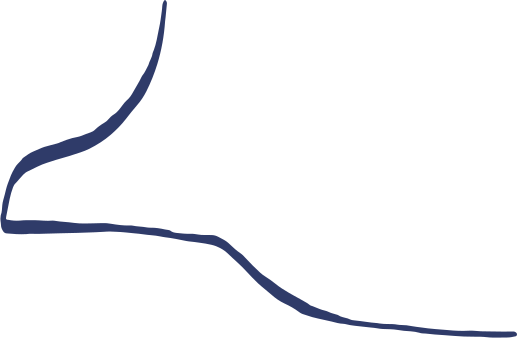 What is mental health access like in your community?
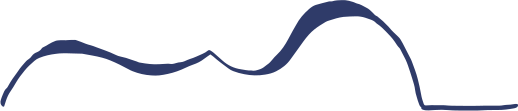 Primary Care Best Engagement Point
Are you seeing mental health related issues in your clinics?
Are your teams trained in suicide evaluations?
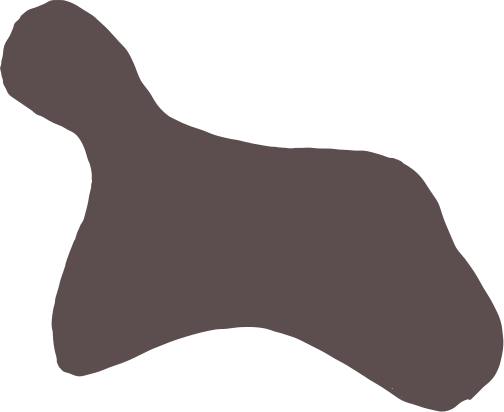 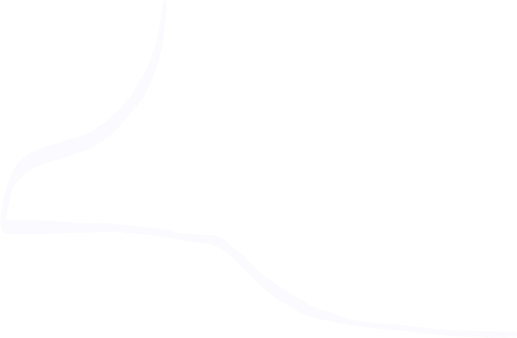 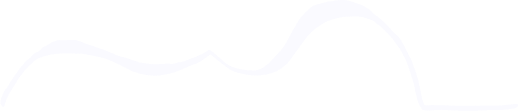 Integration is now the standard in primary care
Not a question of should, rather how
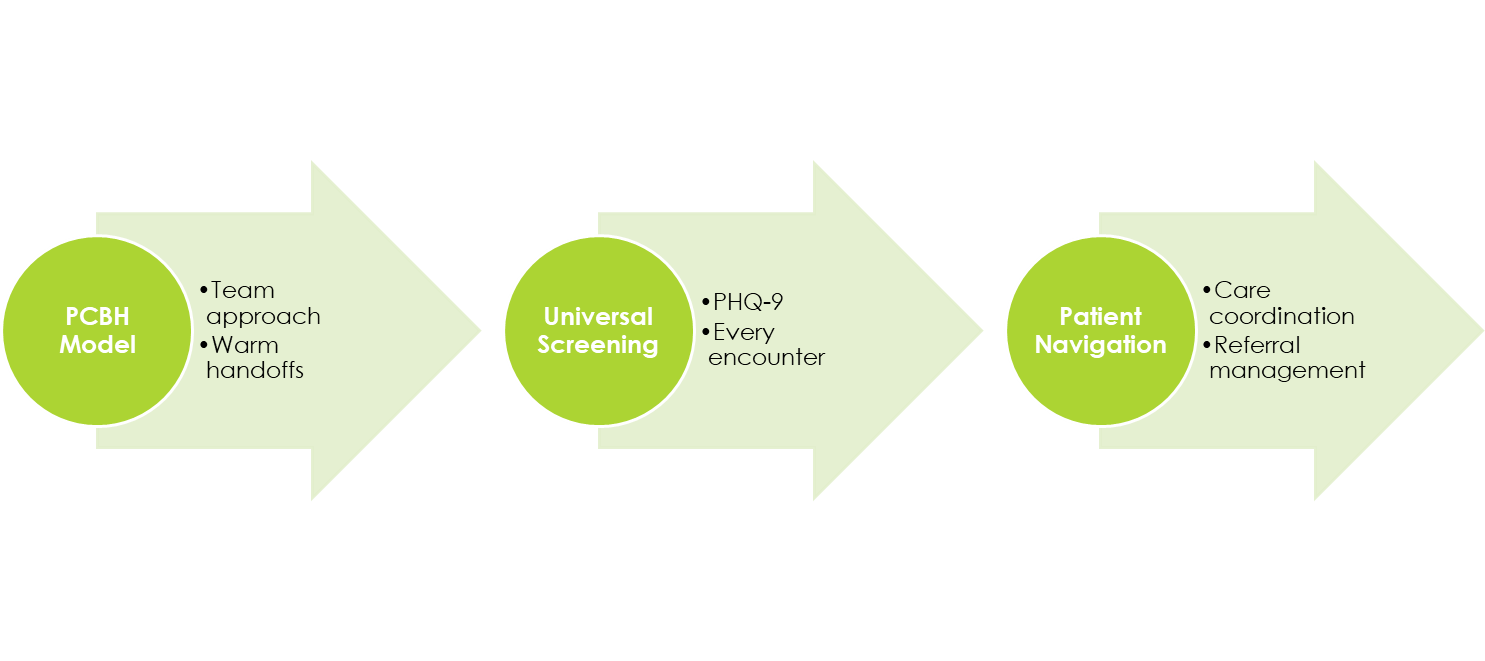 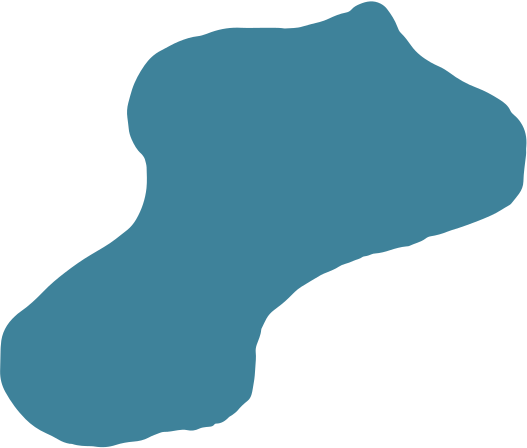 Praxis Health Path to Integration
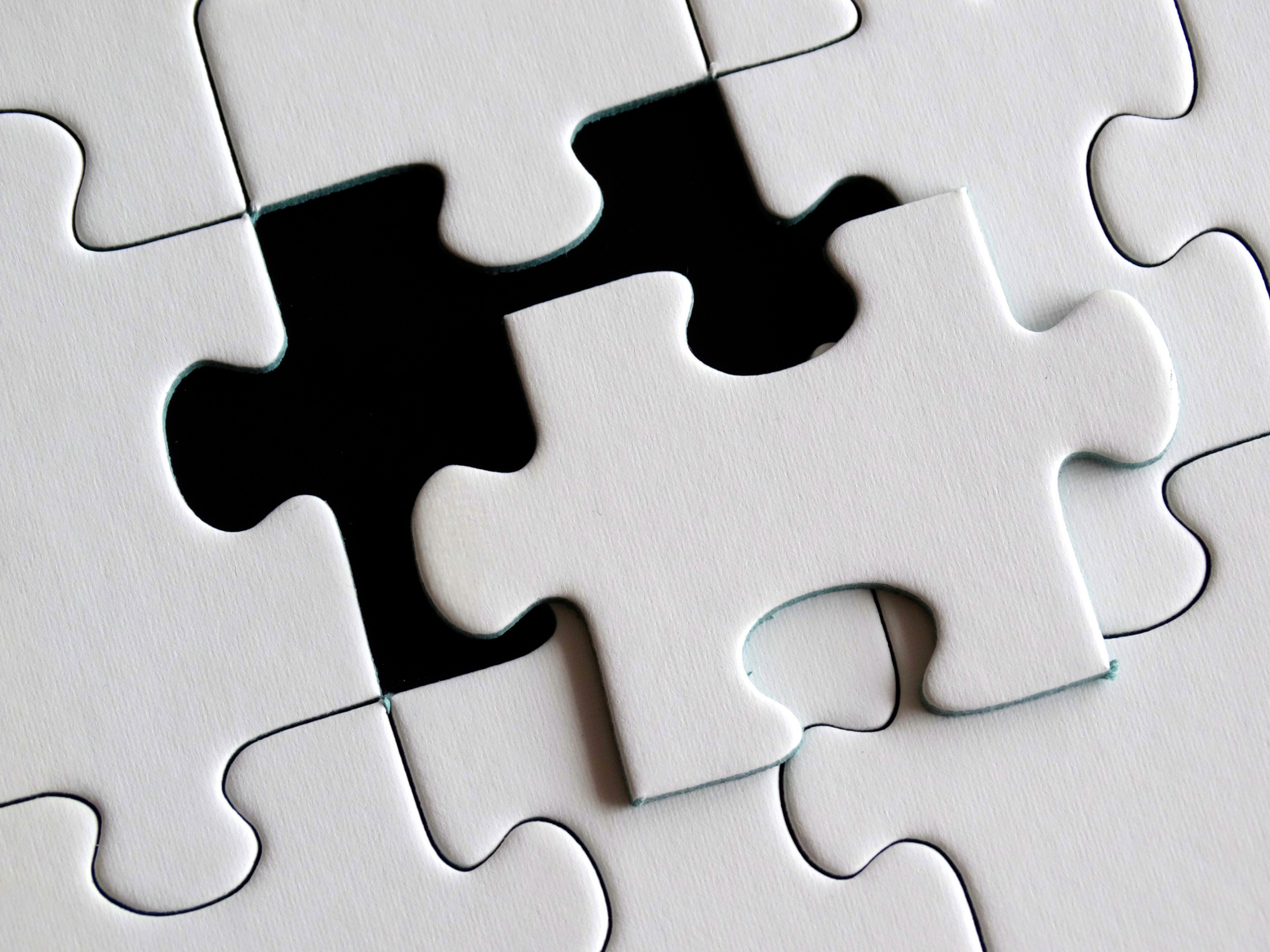 Psychiatry Consult

Co-located specialty BH

One LCSW embedded for all of Central OR
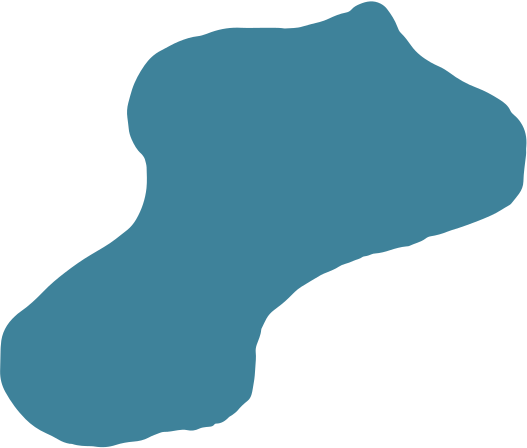 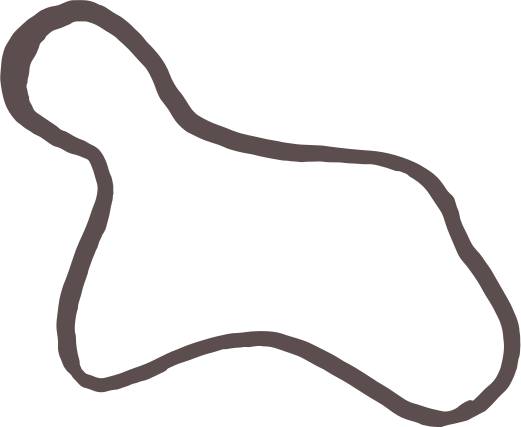 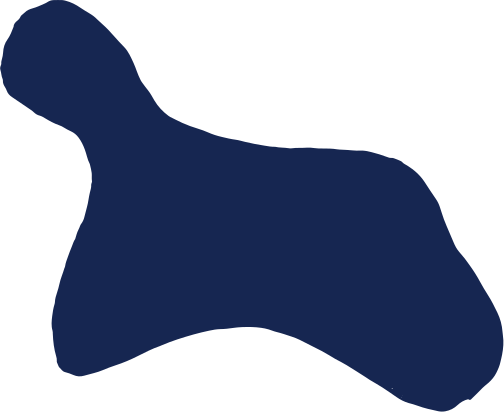 Prevalence (CDC)
Step 1:  Universal Screening
MDD lifetime prevalence 13.2%; 12 mo 5-7%
Adjustment related depression:  12 mo 20%
Depression related conditions 3rd leading cause of loss of QOL in older adults
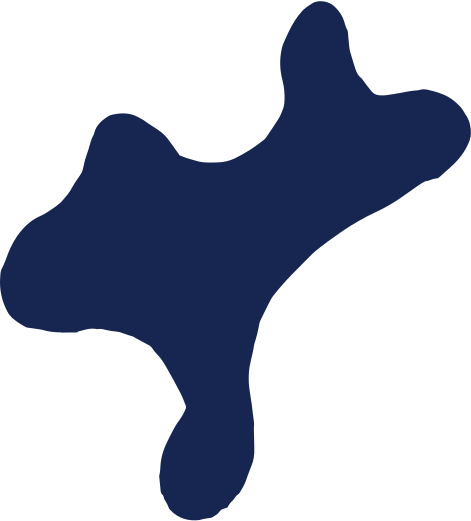 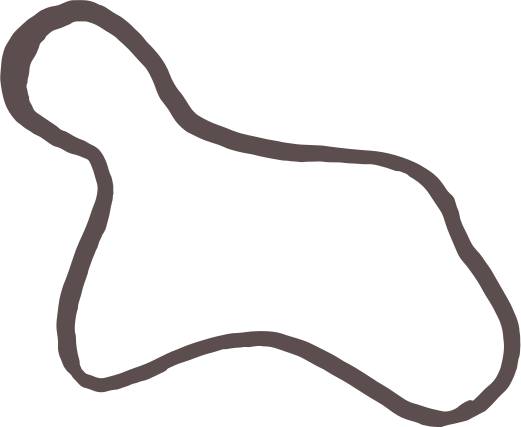 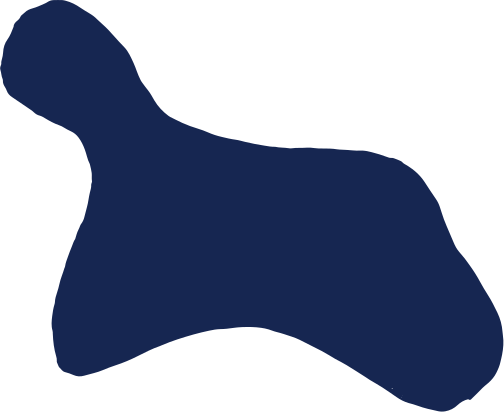 Screening efficacy
Step 1:  Universal Screening
VA and DoD screen 85-100% of patients annually
Up to 40% of cases of depression may be missed in primary care
USPSTF estimates 12-40% of screen positives would meet MDD criteria and majority of positives that do not meet MDD criteia could benefit from intervention (JAMA 2016)
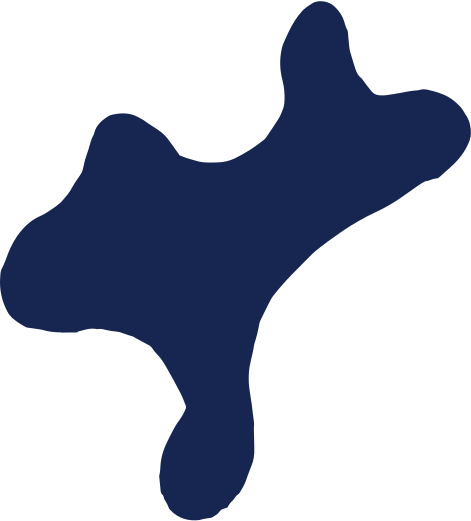 No studies indicate adverse events related to screening
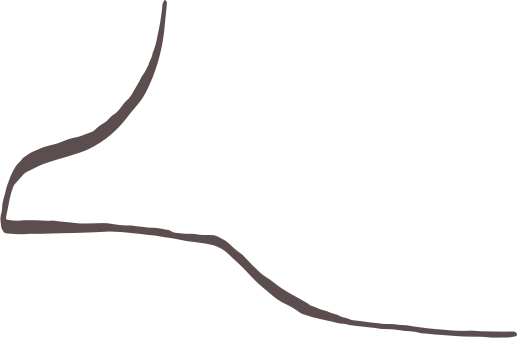 PHQ-9
Over the last 2 weeks, how often have you been bothered by any of the following problems? 

Little interest or pleasure in doing things 
Feeling down, depressed, or hopeless  
Trouble falling or staying asleep, or sleeping too much 
Feeling tired or having little energy 
Poor appetite or overeating 
Feeling bad about yourself—or that you are a failure or have let yourself or your family down  
Trouble concentrating on things, such as reading the newspaper or watching television  
Moving or speaking so slowly that other people could have noticed? Or the opposite—being so fidgety or restless that you have been moving around a lot more than usual
Thoughts that you would be better off dead or of hurting yourself in some way
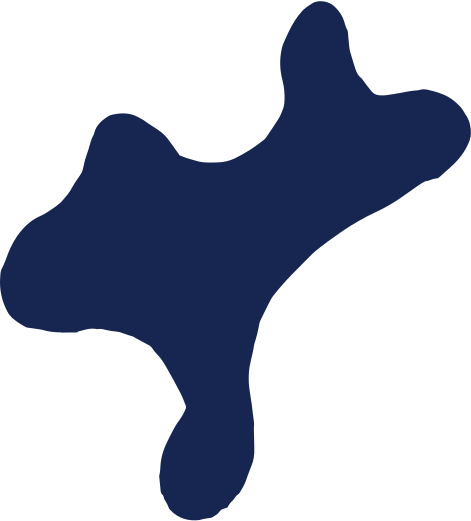 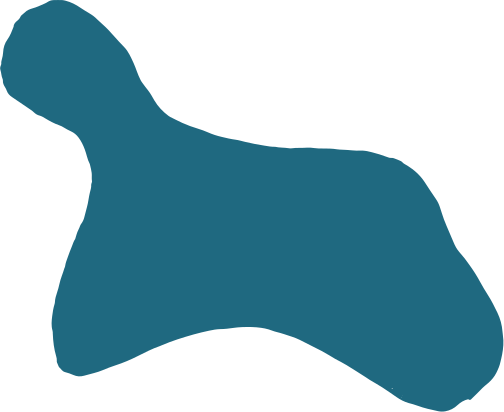 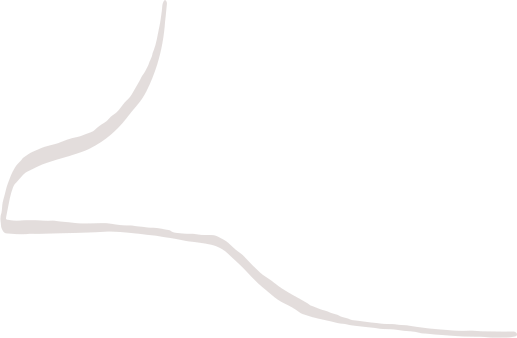 "NORMAL" TO MILD

SCORE OF 0 TO 9
PHQ-9 Scoring
MODERATE

SCORE OF 10 TO 14
SEVERE

SCORE OF 15 TO 27
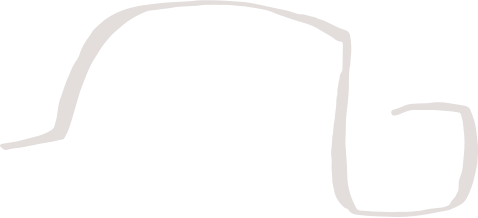 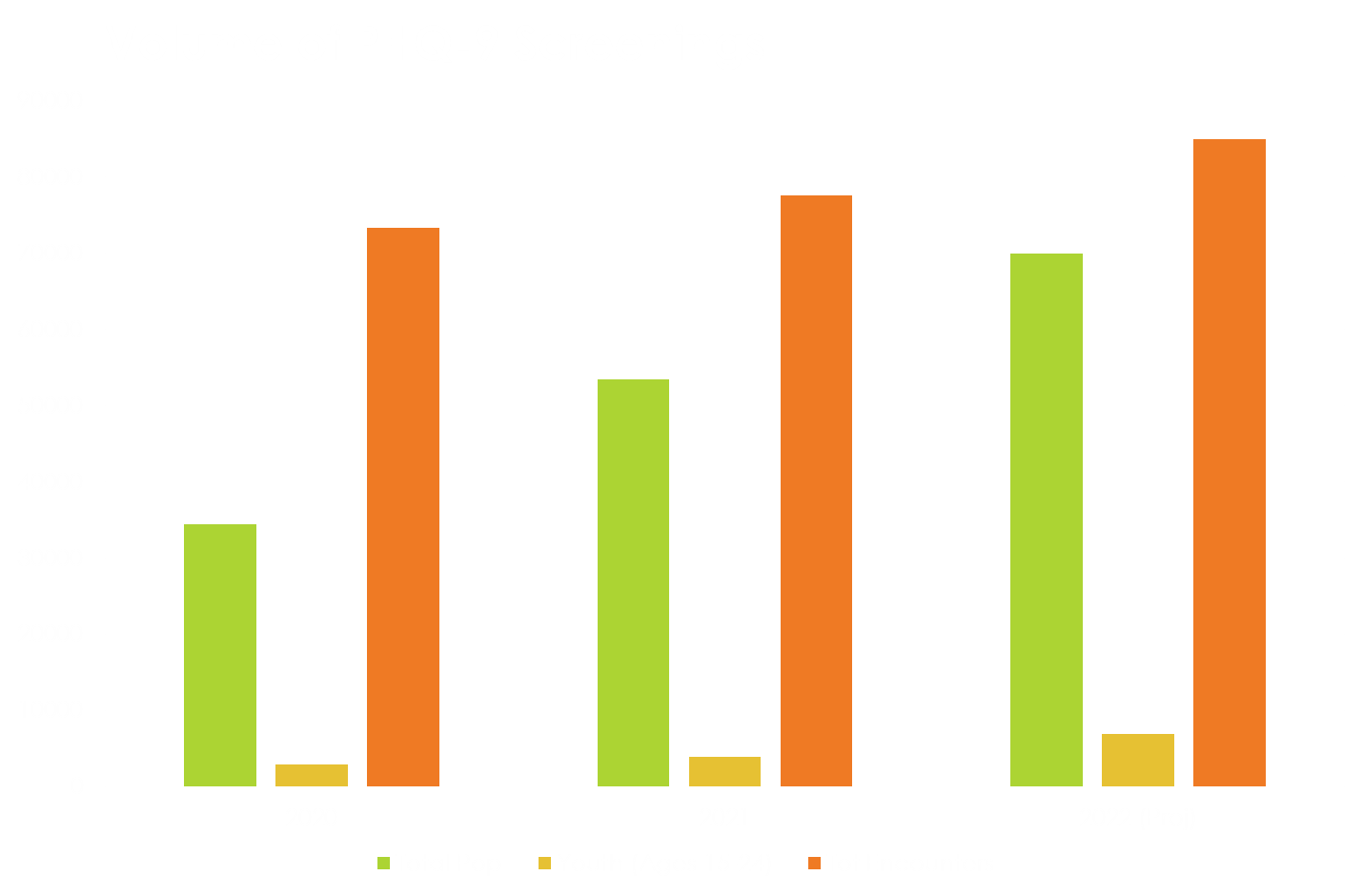 Praxis Health
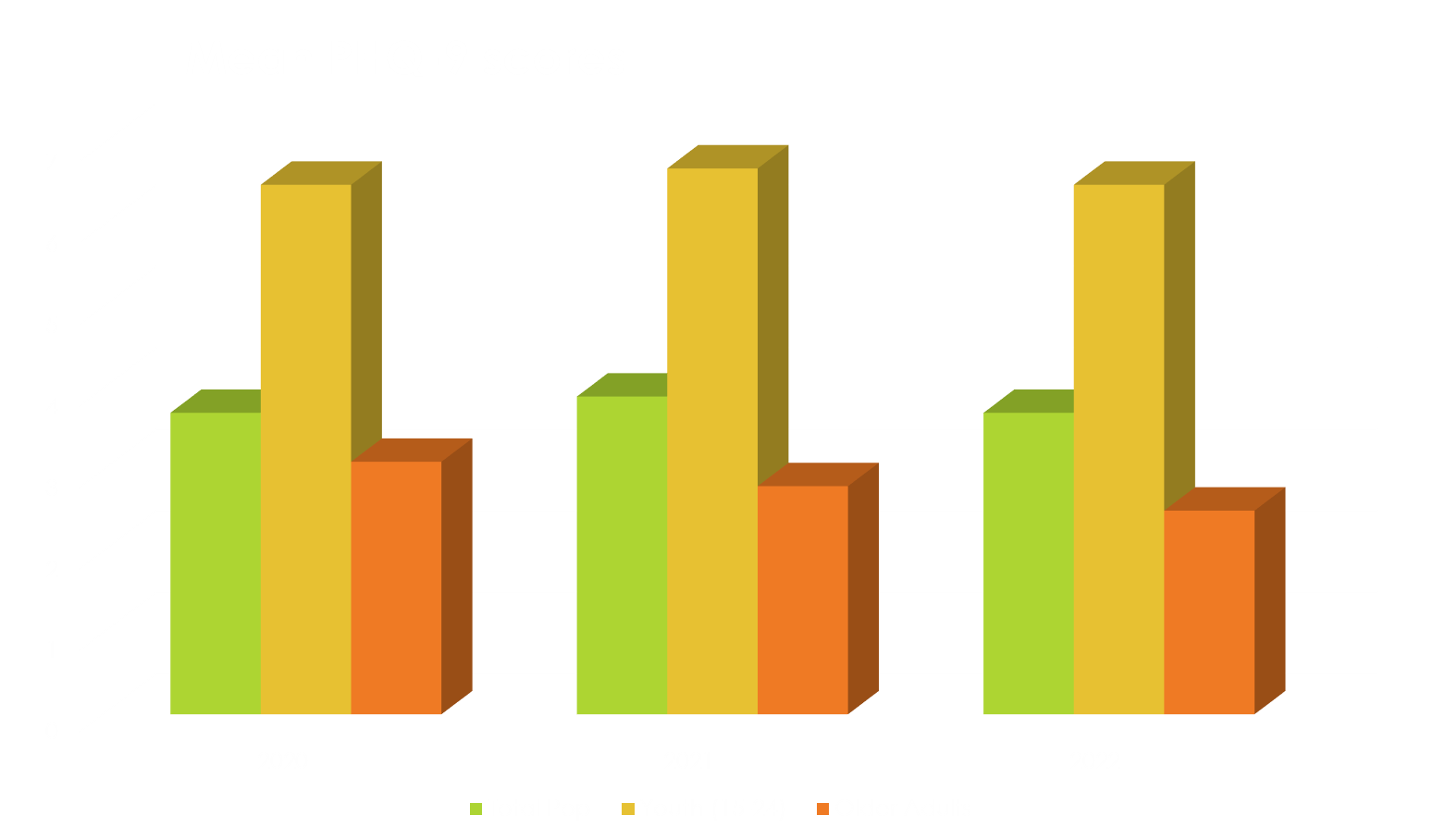 Praxis Health
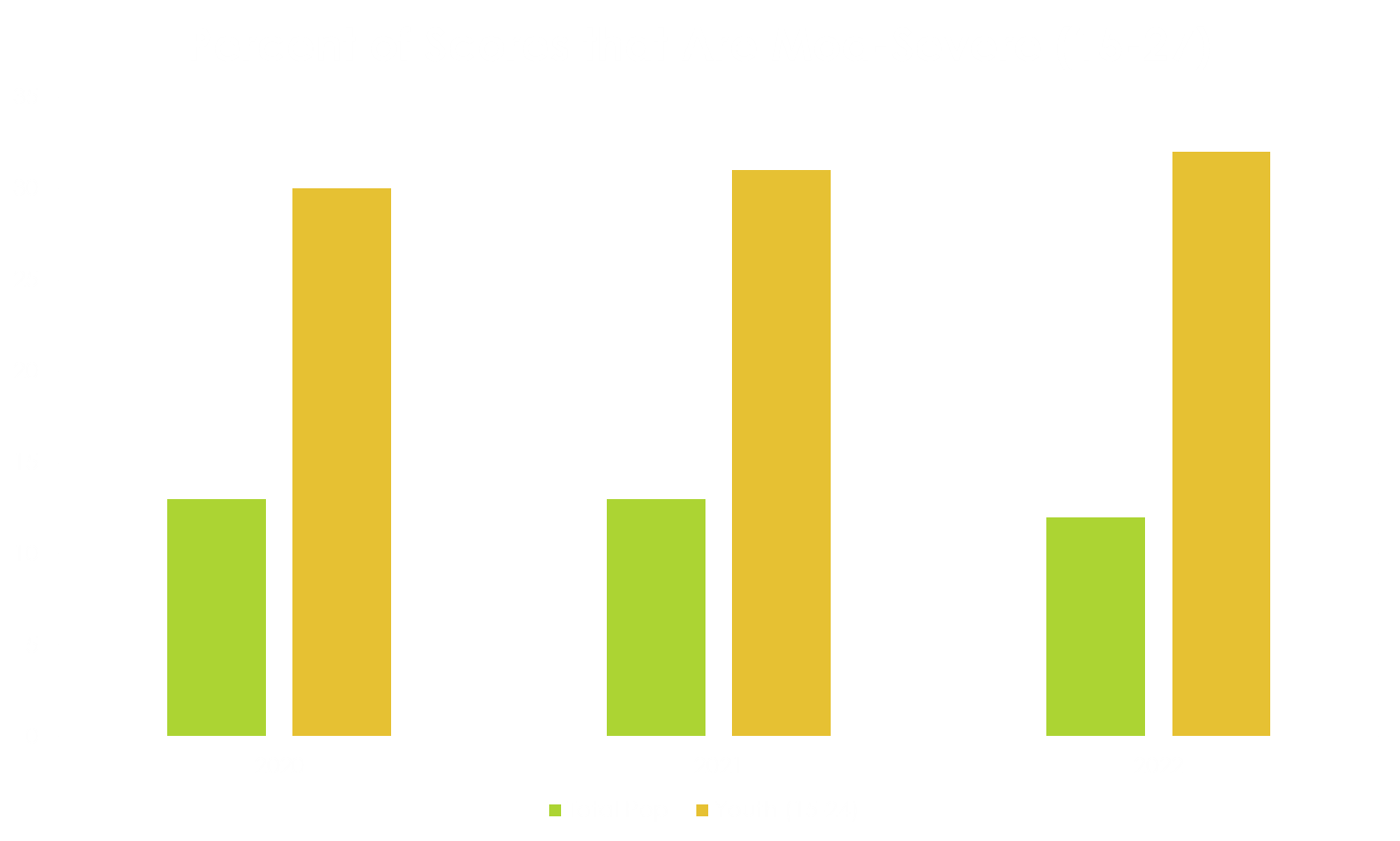 Praxis Health
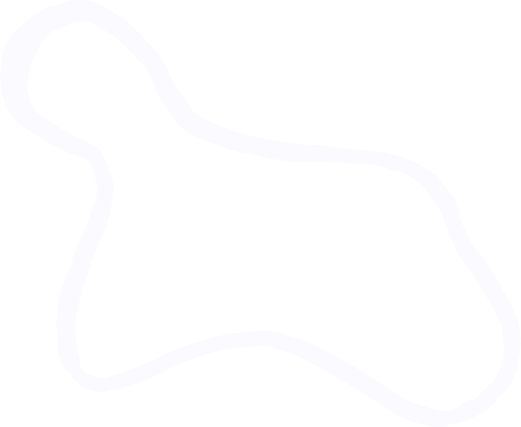 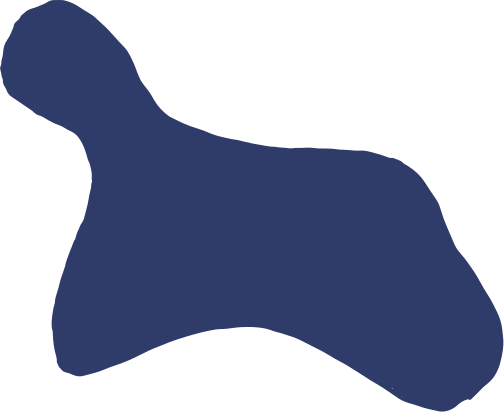 What is it?
Step 2:
Primary Care Behavioral Health
Consultant model

Work side-by-side with primary care

Goal is to improve PCP management of behavioral issues and improve satisfaction
Wide variety of interventions and goals
Brief visits, limited follow up
Immediate feedback to PCP
Any behavior problem, any age

Immediate access with minimal barriers

Population health principles
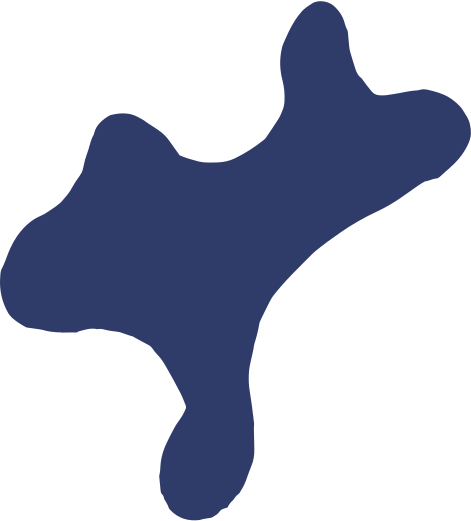 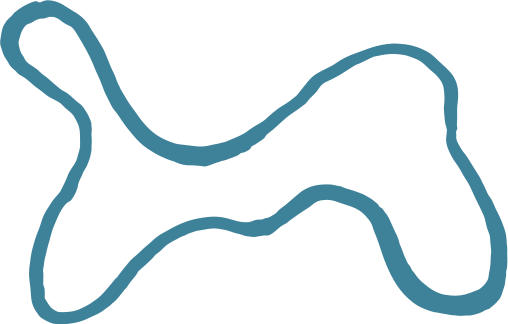 PCBH Model
Interdisciplinary Teams
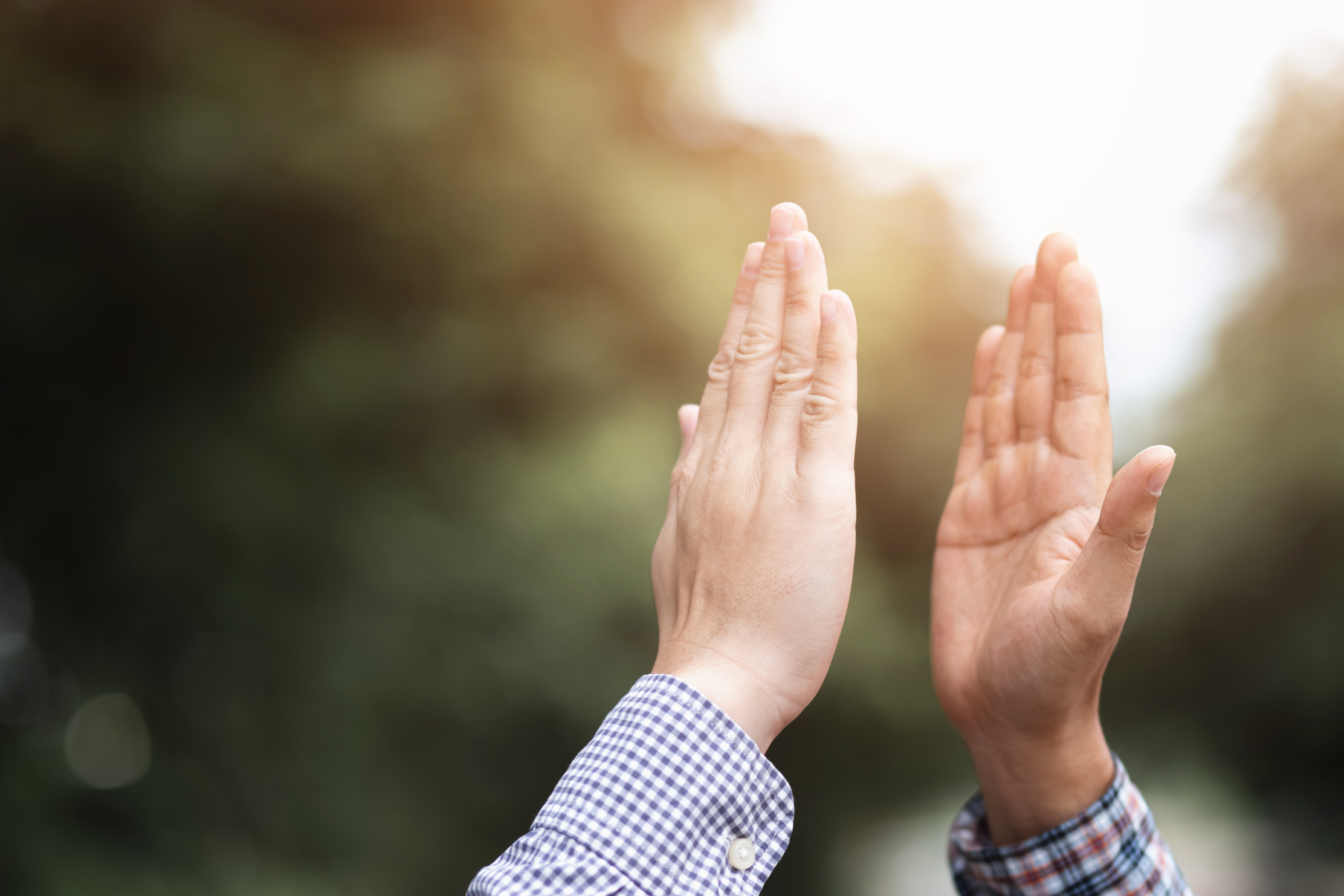 Decade spent refining model delivery issues

PCBH model adopted by Community Health Care System, many HMOs, DoD, VA, and more recently in PC pratices

Economic reimbursement issues still being sorted out
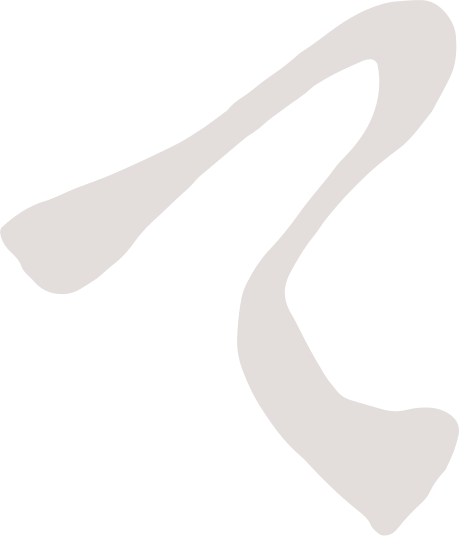 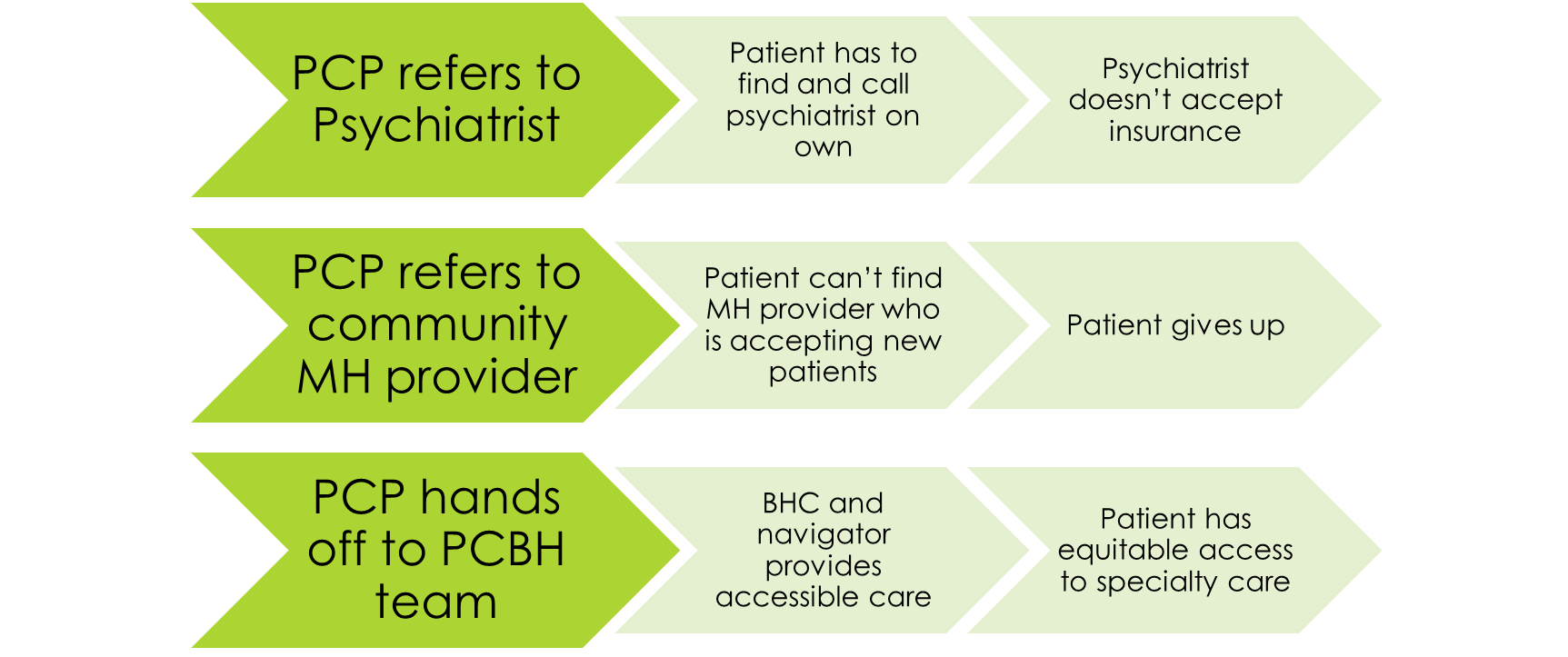 Common
Problem
Common
Problem
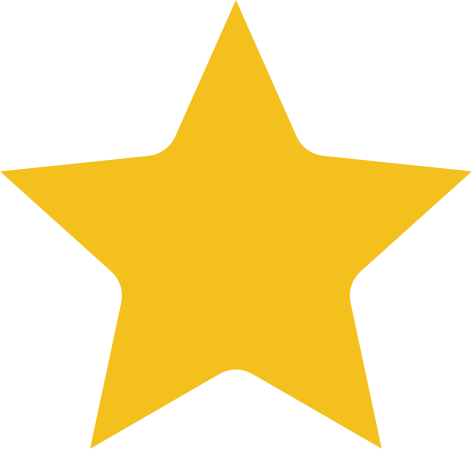 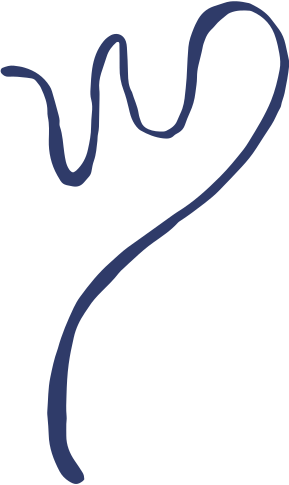 PCBH Model
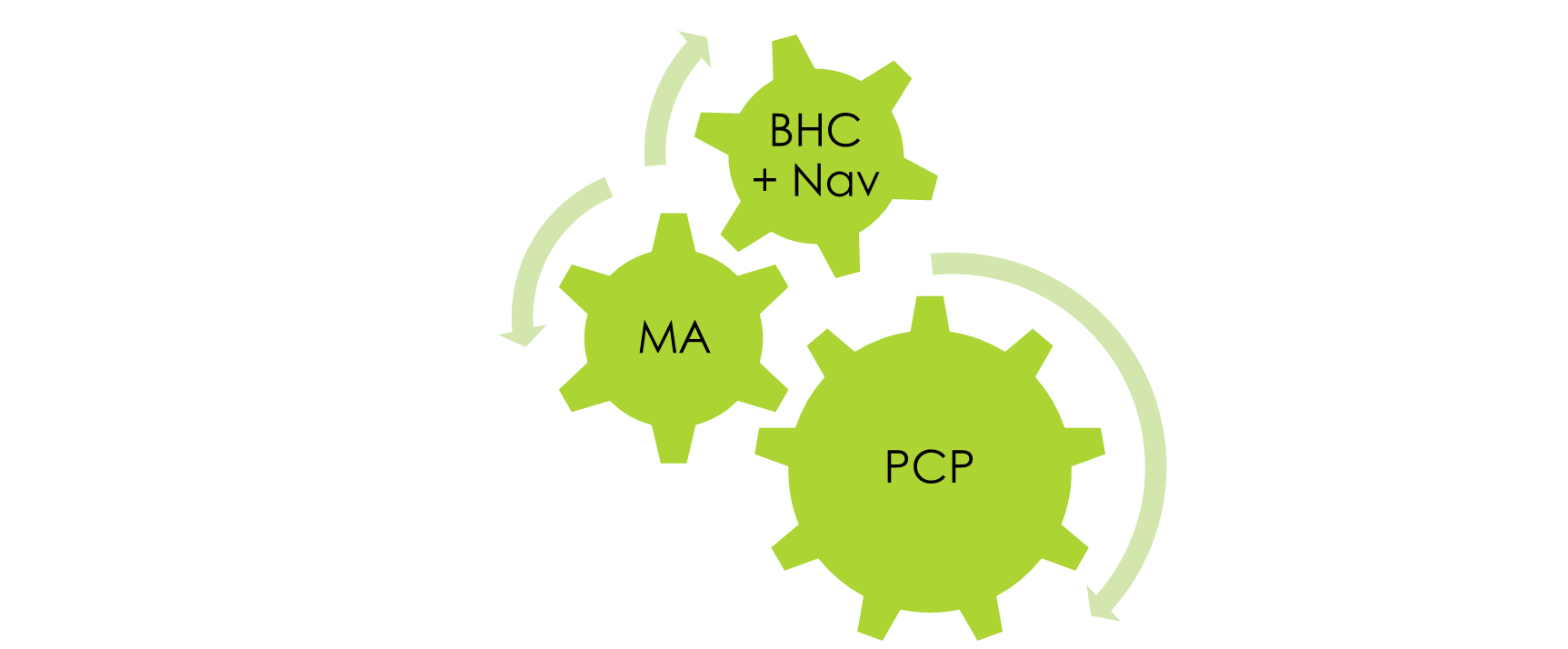 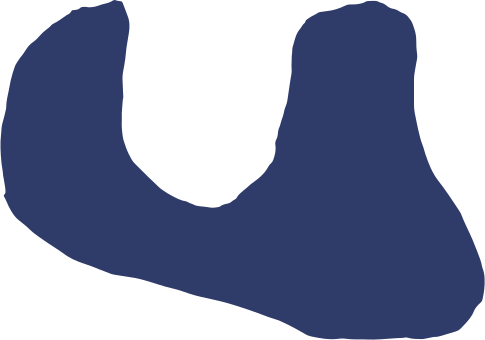 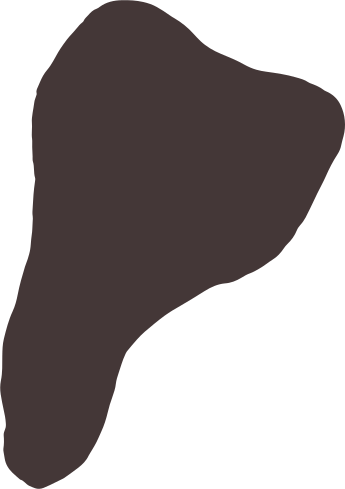 Patient-centered, sustainable service delivery intervention that removes barriers to care
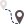 Screening

Diagnosis

Care Integration

Connect to Resources
Patient
Navigation
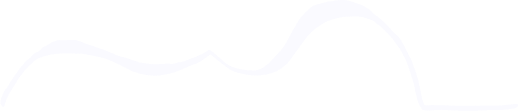 Clinic Workflow
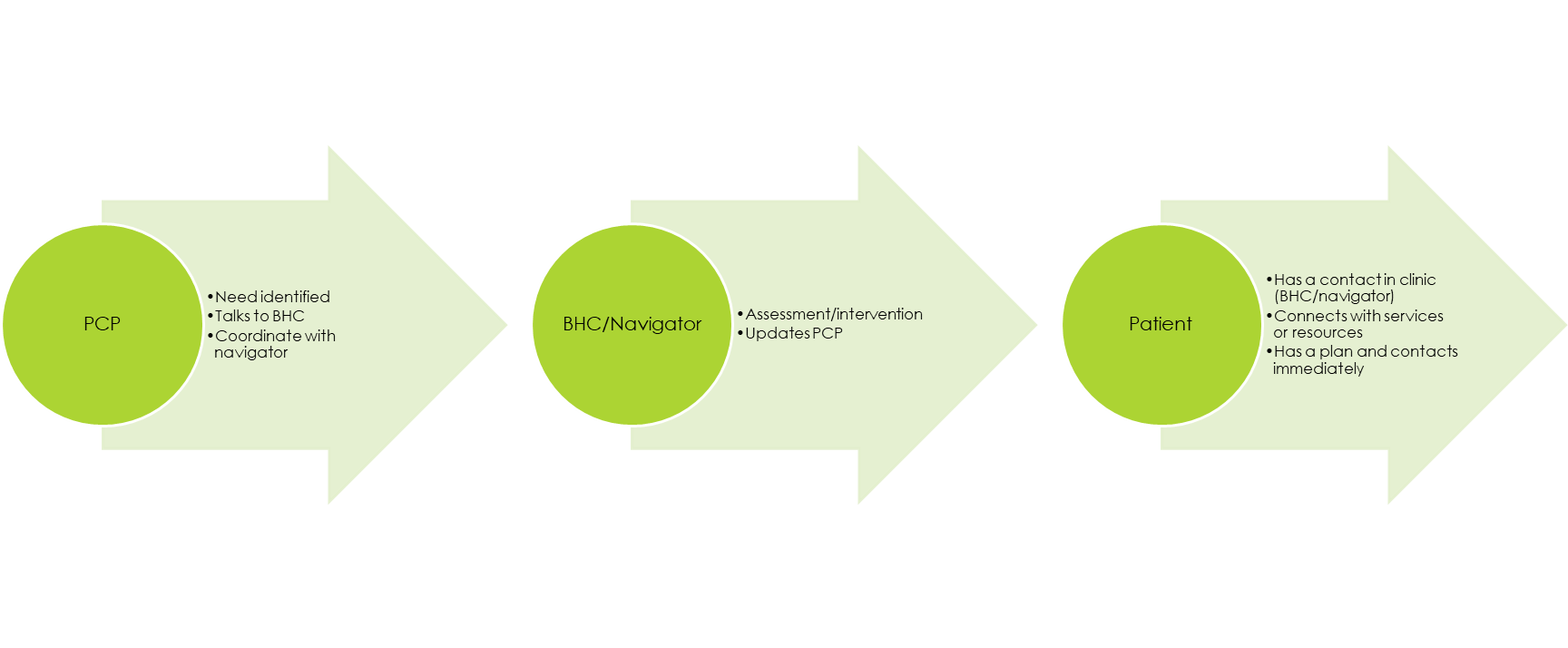 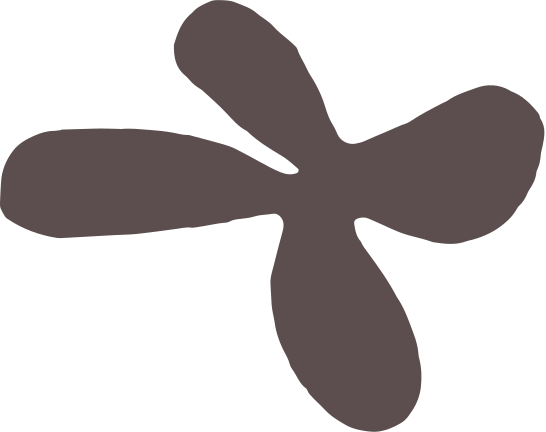 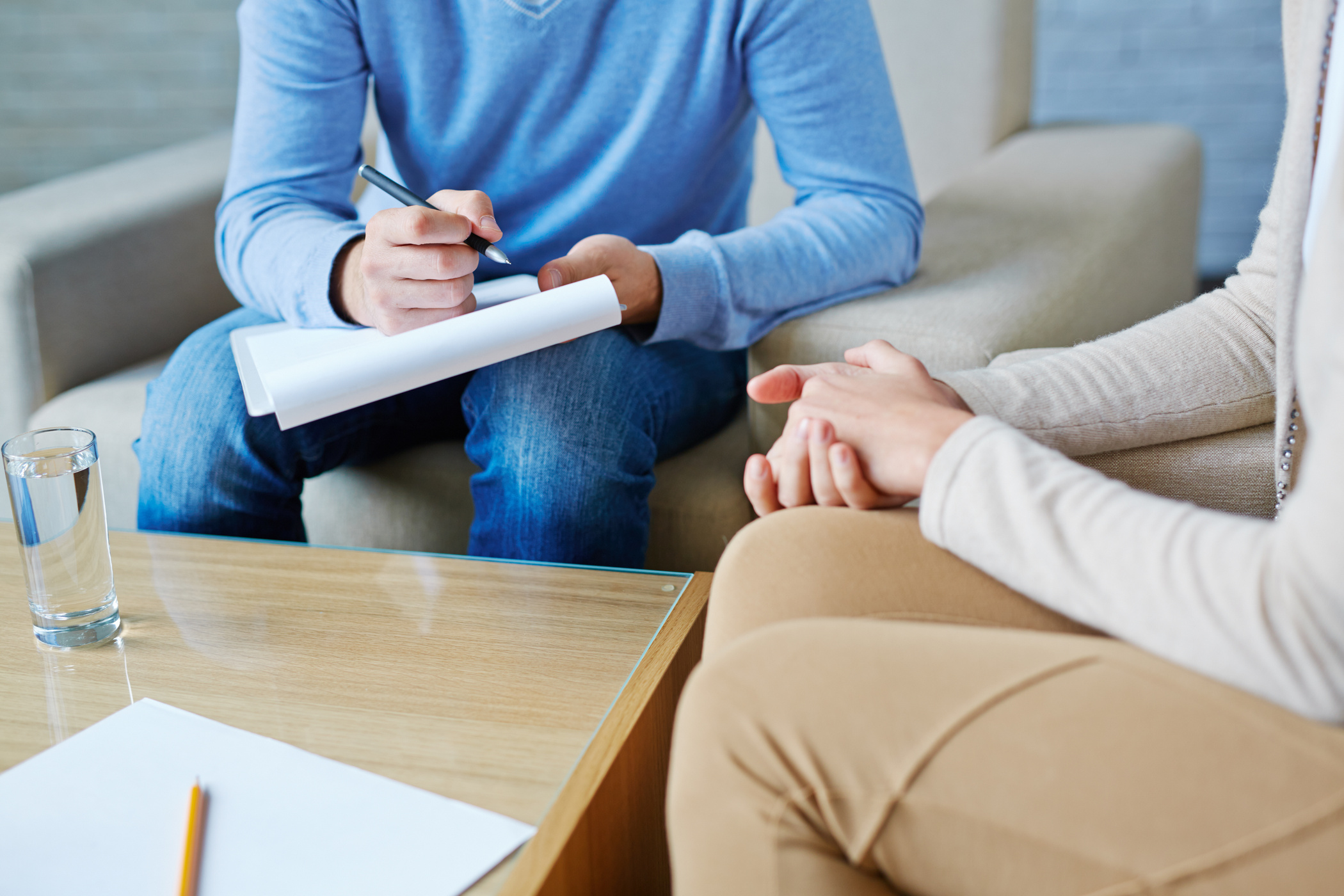 Behavioral Health Team
Meet with patient to identify current problems contributing to suicidal thoughts

Assess for additional risk and protective factors

Collaboratively work with patient to plan for safety if patient is agreeable and does not have an active plan

Provide brief interventions

Follow up
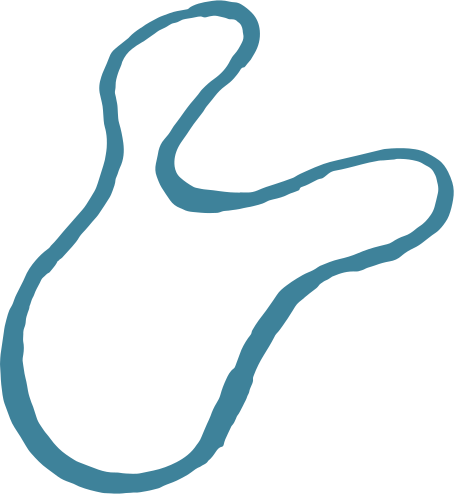 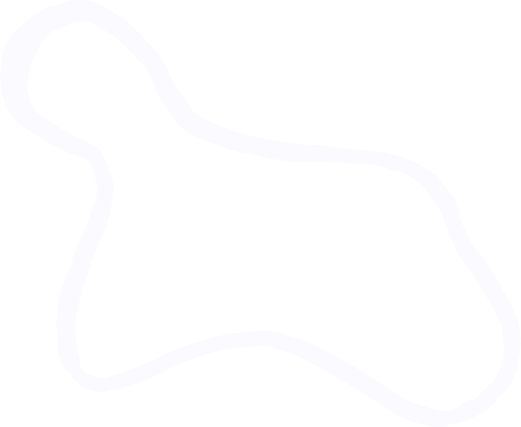 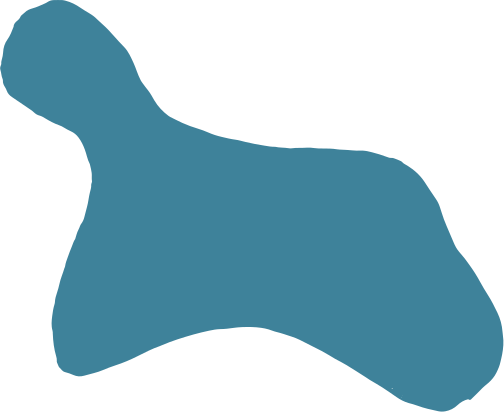 Safety Planning
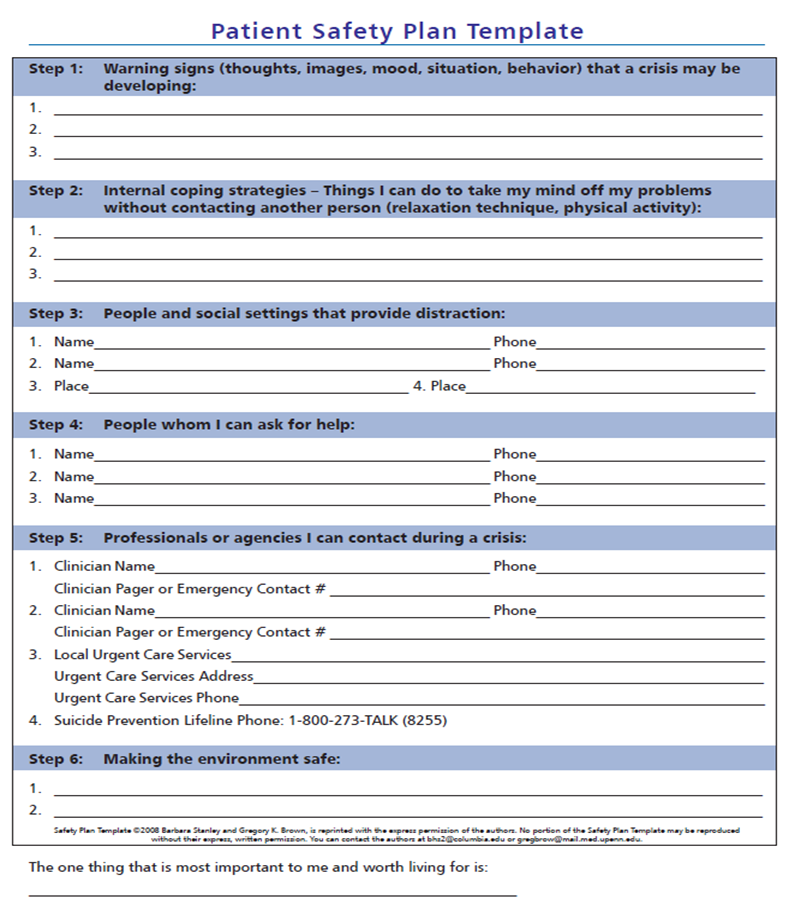 Collaborative process with patient

Coordinate with current MH provider or assist in timely referral to MH provider to establish services

Bridge or hold in primary care
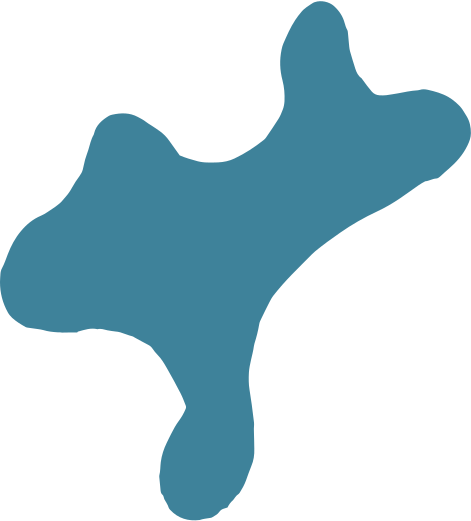 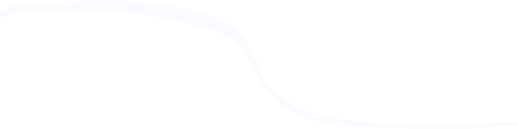 (Stanley & Brown, 2015)
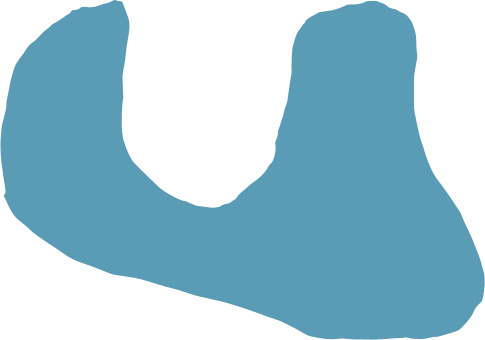 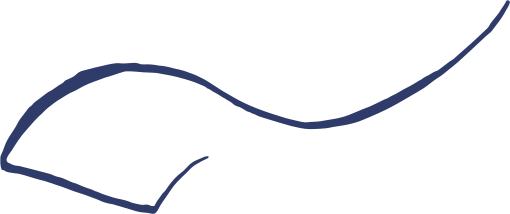 After Safety Planning
Implement seamless and open access follow-up

Import safety plan into EHR, share with team, review at future visits

Expedite referral into community for specialty treatment if needed

Follow-up care contacts

Virtual support, remote patient moitoring
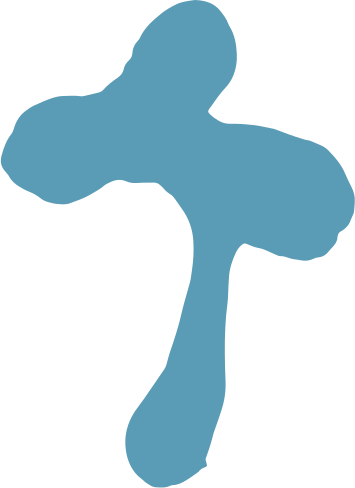 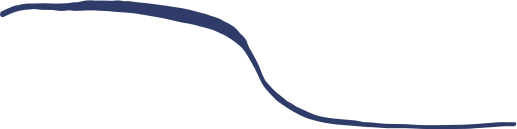 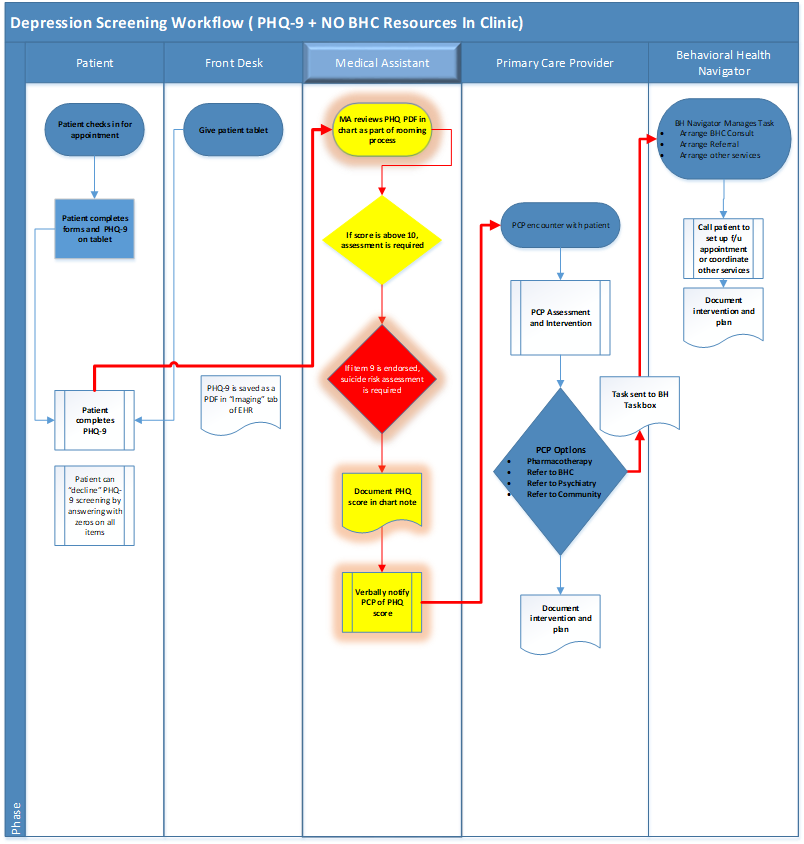 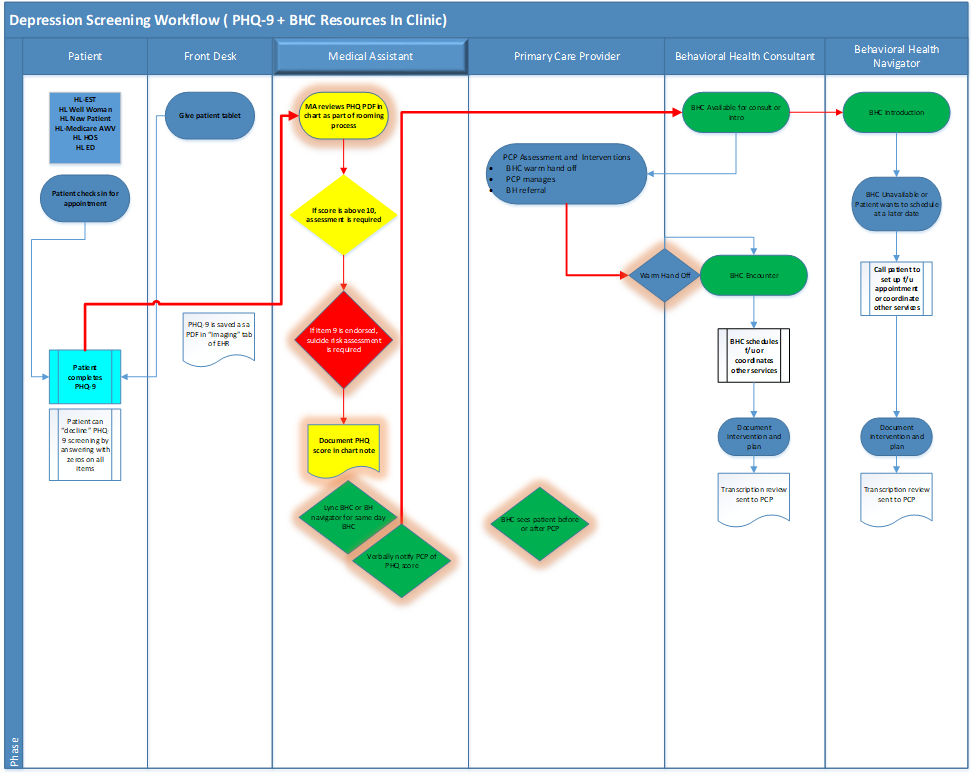 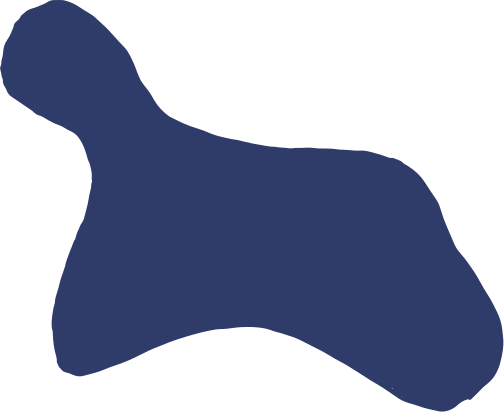 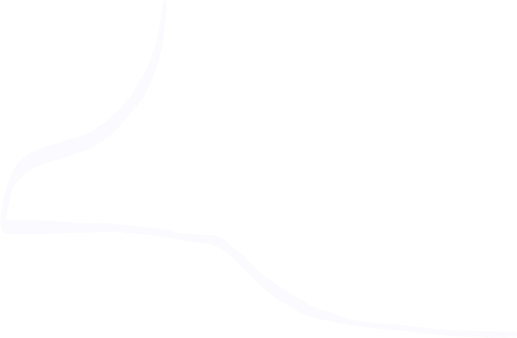 Financial Sustainability
If there's a will, there's a way...
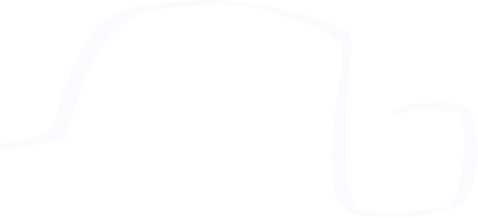 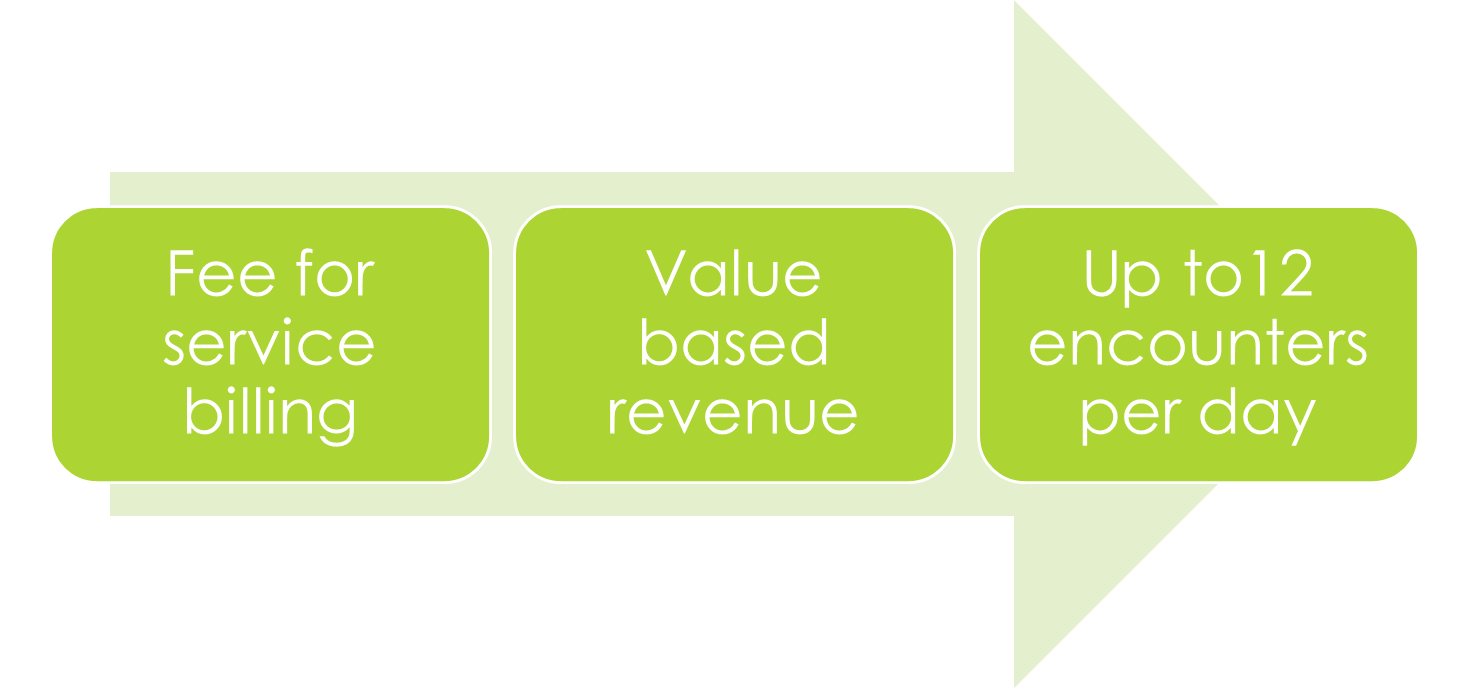 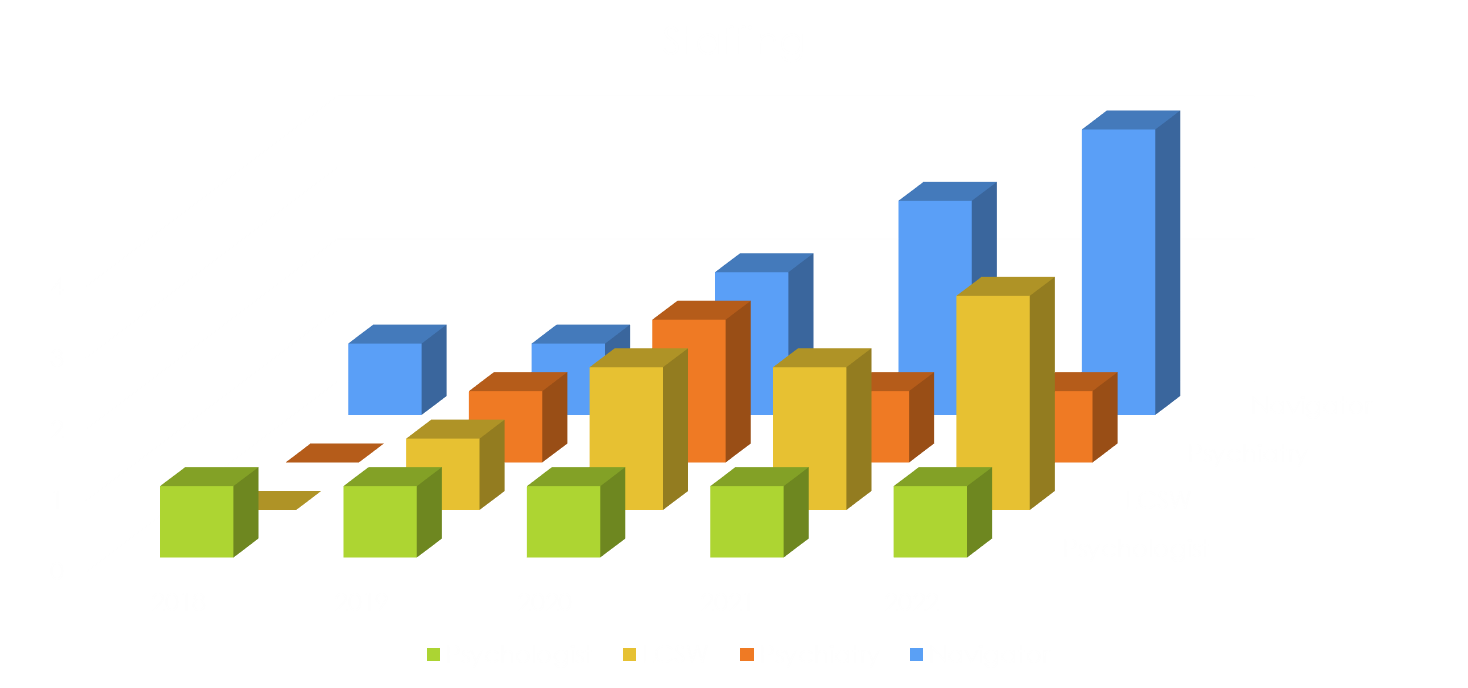 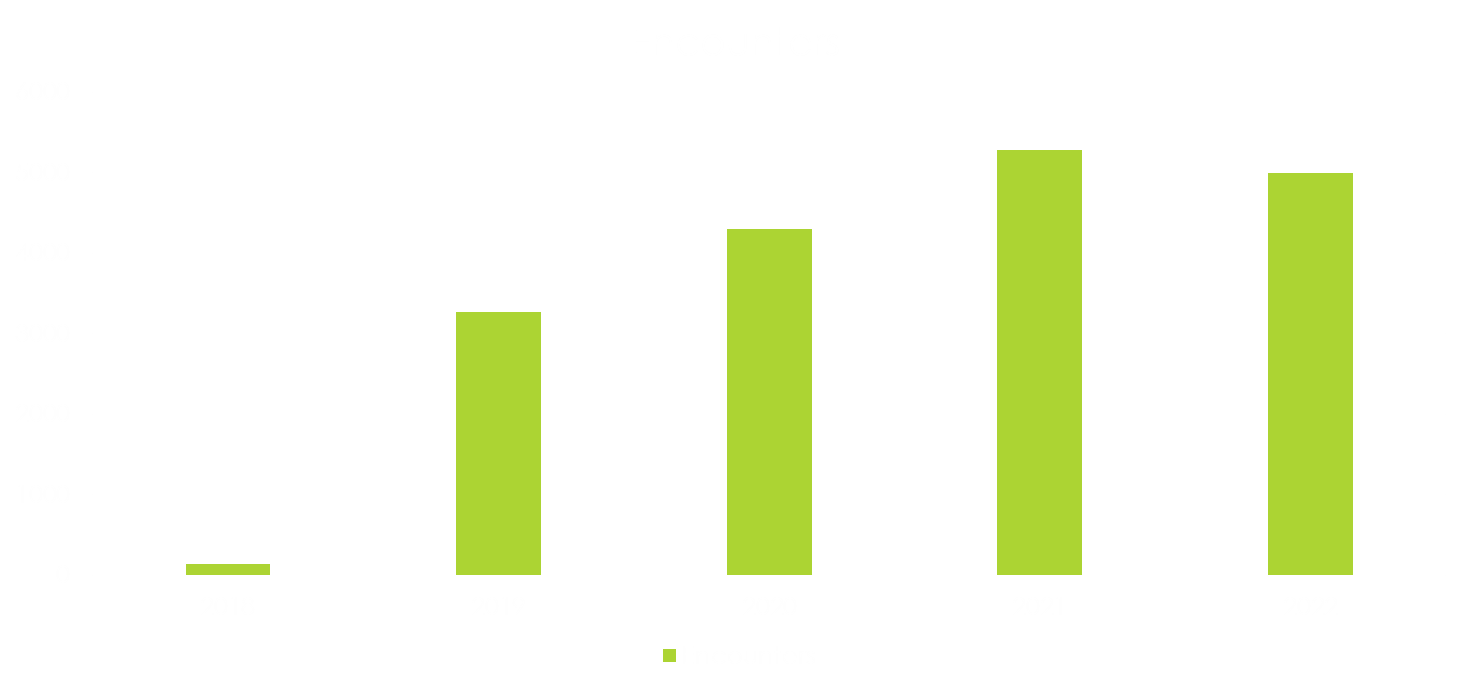 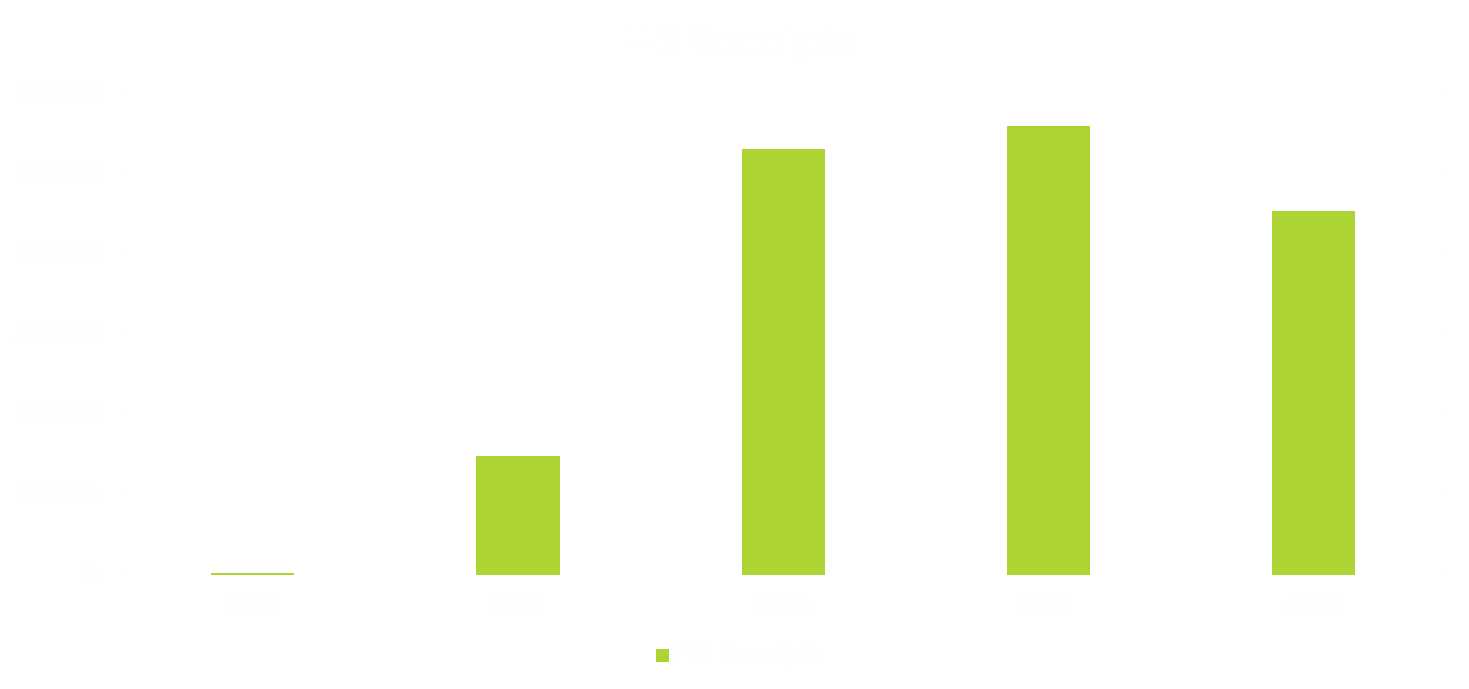 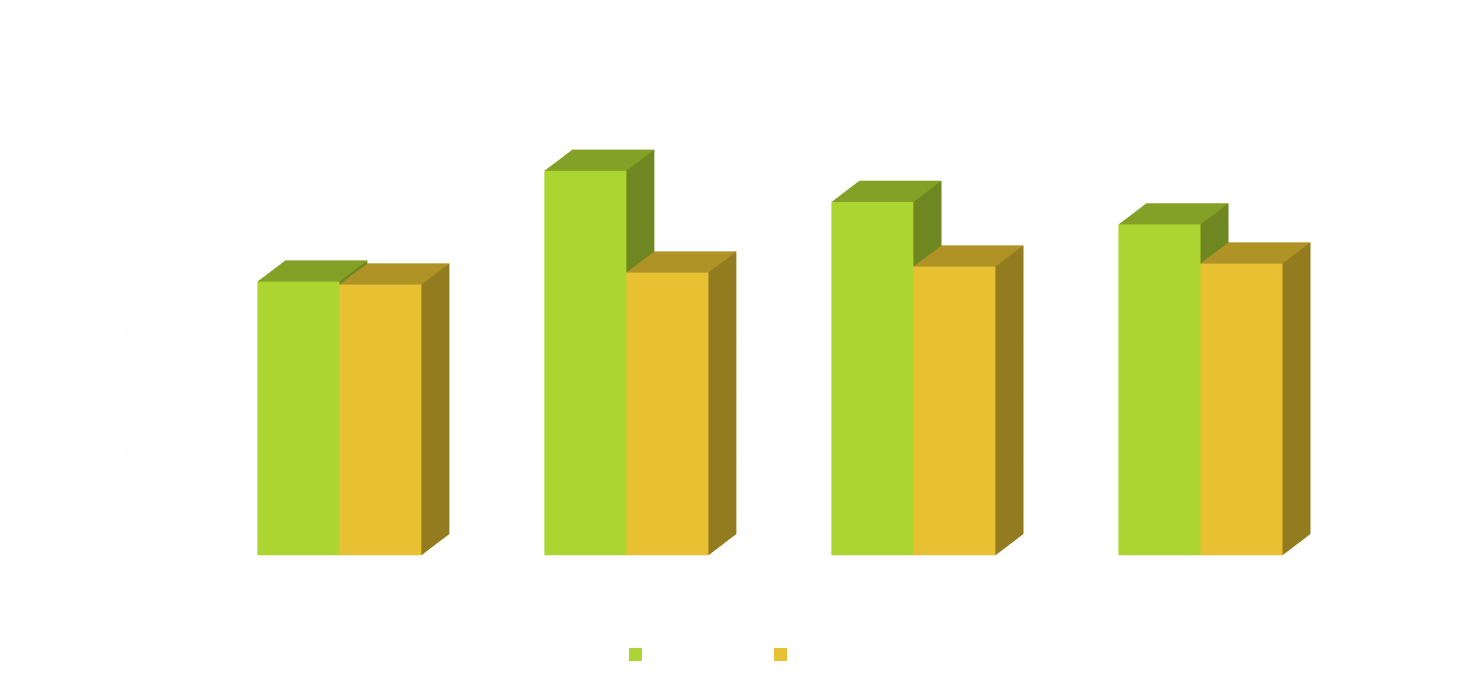 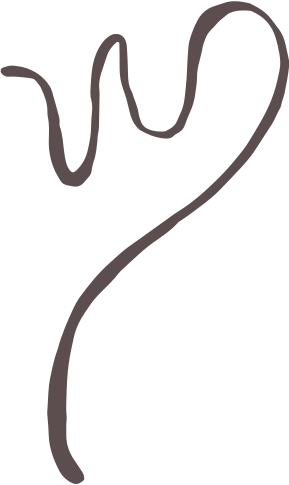 Suicide Prevention in Primary Care
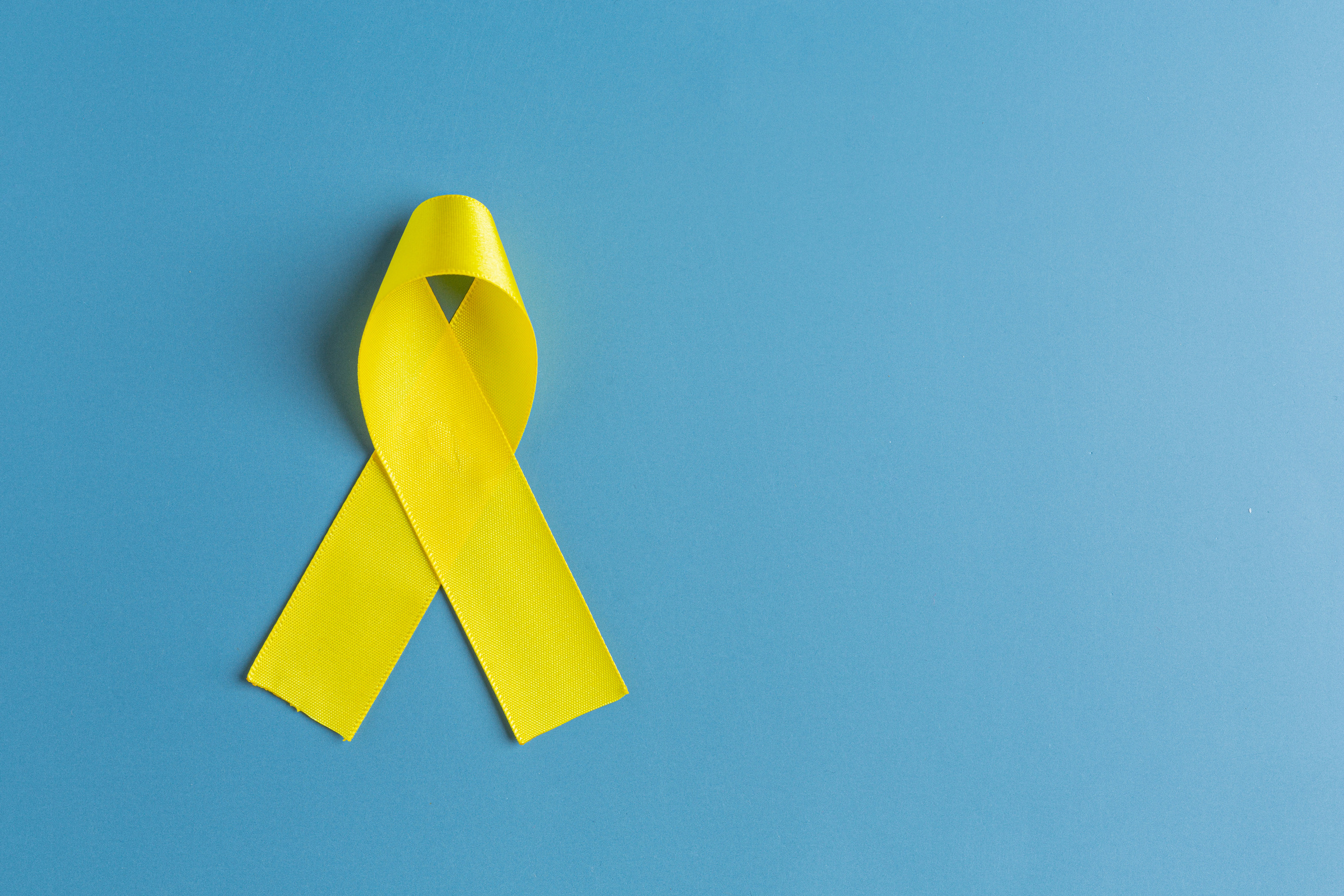 Importance of Primary Care
Universal Screening
Multidisciplinary Teams and Navigation
Access and Workflow
Financial Sustainability
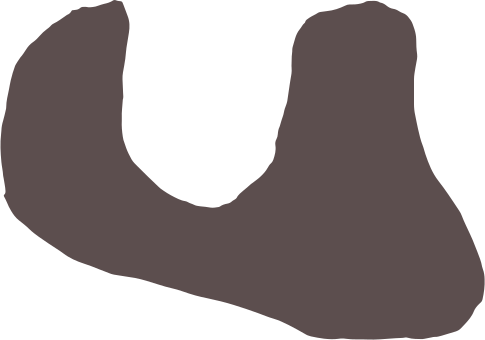 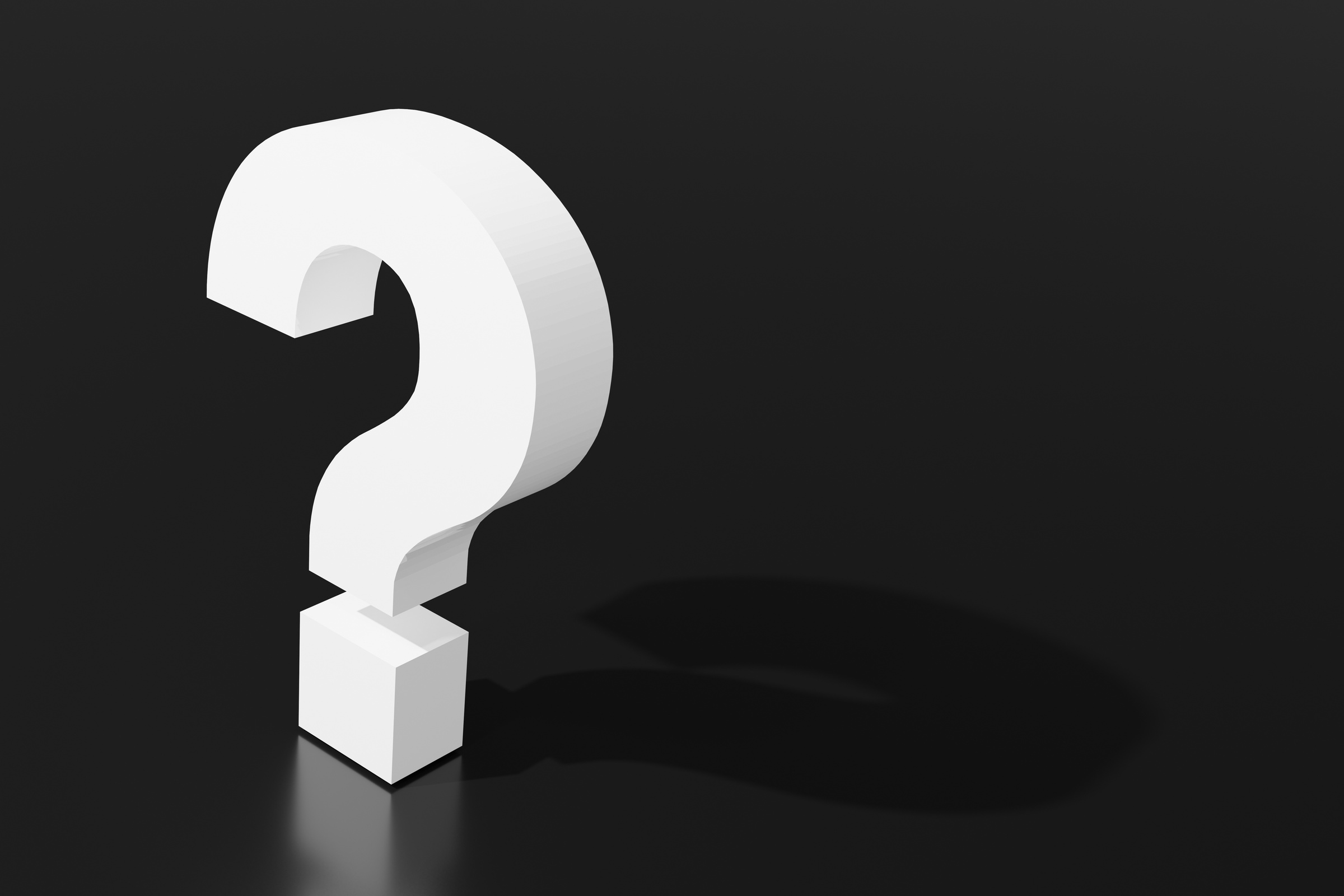